DJECA DJECI
Promocija slikovnica      s natječaja   Moja prva knjiga
Tiskane slikovnicenatječaja„Moja prva knjiga”
2005.- 1.nagrada 
Apolonija Lučić : Pothvat slonice Ružice
Agata Lučić : Kako su slatkiši postali slaniši i kiseliši
 
2006.-  1.nagrada
Agata Lučić : Legenda o dejnuškem muožku
 
2006.- posebna nagrada 
Benita Karalić : Pustolovnina ptice Žarkice
 
2007.- 1.nagrada
Mihael Petranović : Moj zoološki vrt
Apolonija Lućić: Četiri godišnja doba
 
2008. -  posebna nagrada 
Mihael Petranović: Delfin u delničkom potoku
Karolina Ćuro: Tajna šume
 
2008. - posebna nagrada 
Apolonija Lučić: Čudnovate zgode ovčice Žakline
Agata Lučić: Rasadnik osjećaja
 
- 2.nagrada 
Klara Kastner: Sunčica i plavkica
 
2012.- 1.nagrada
Sarah Butigan: Stvarateljica boja
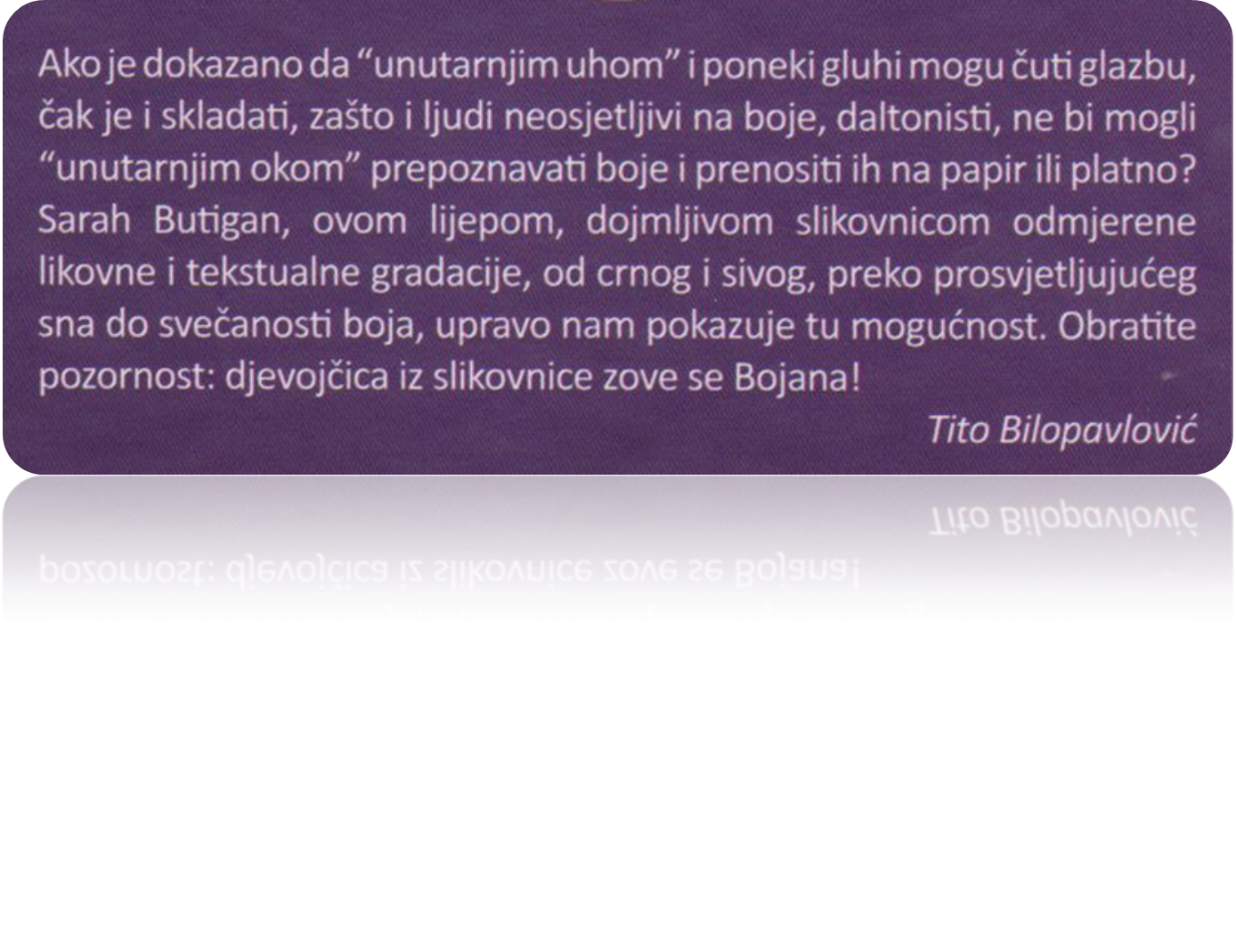 2012.- 1.nagradaSarah Butigan
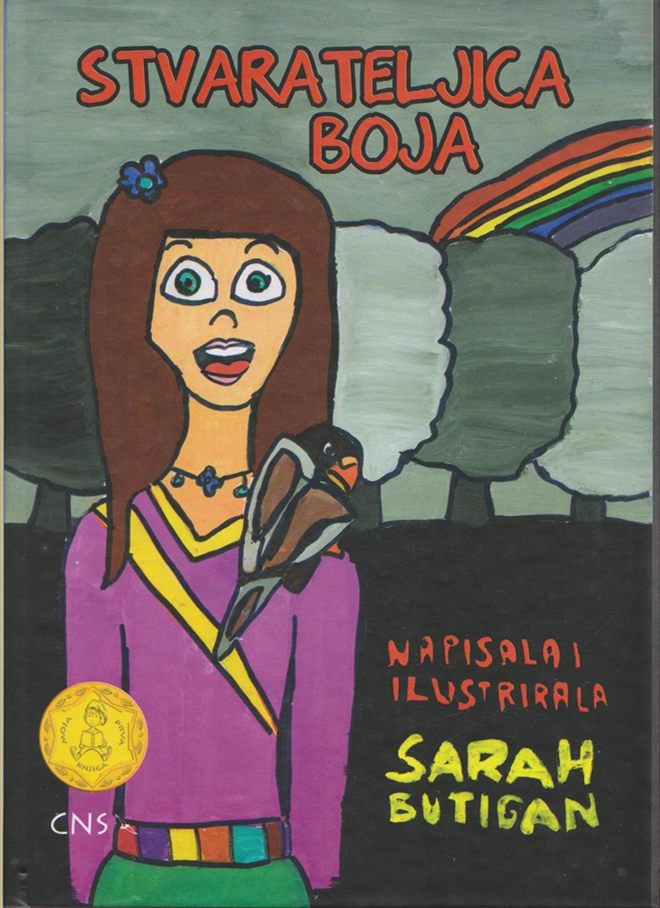 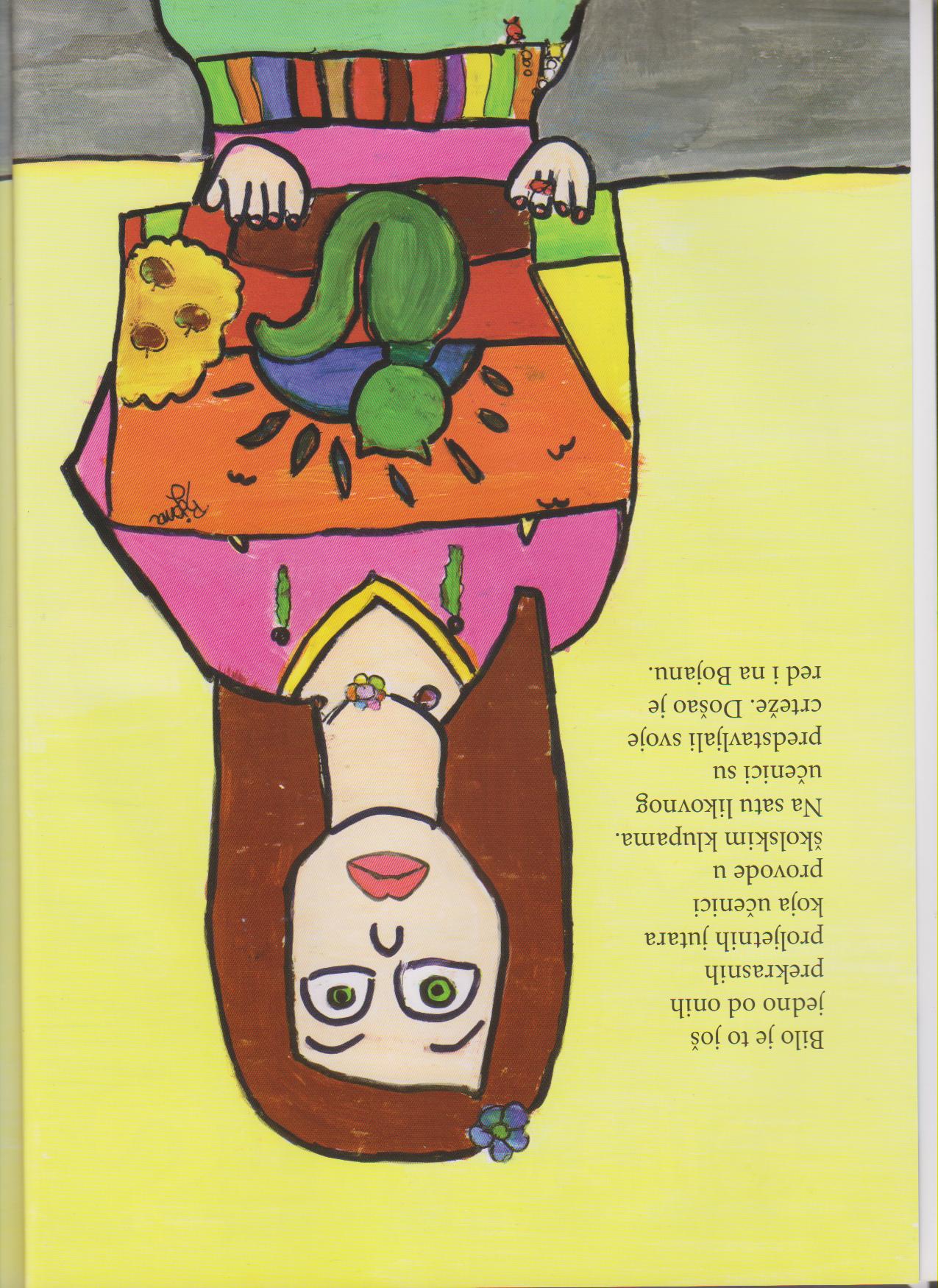 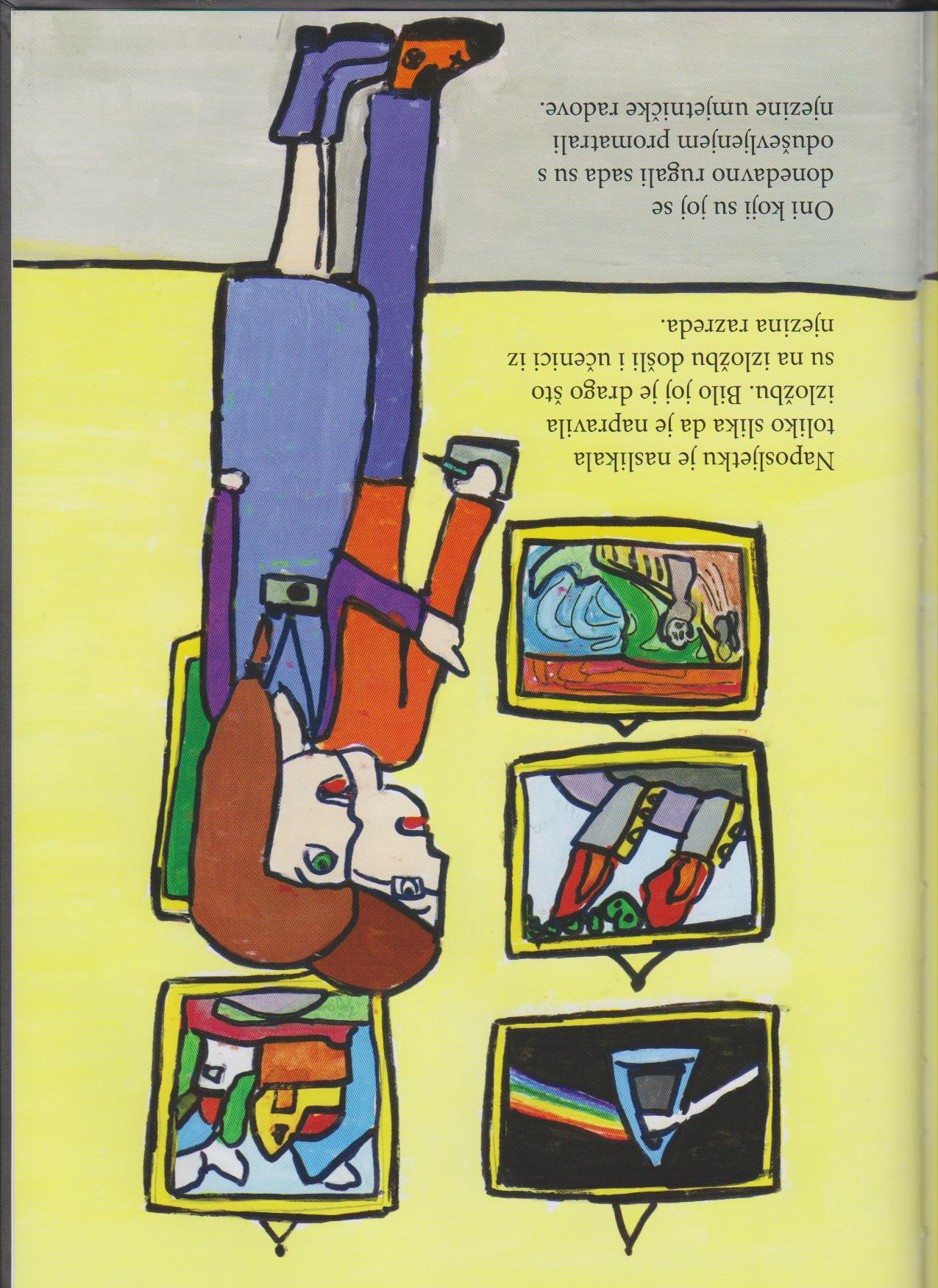 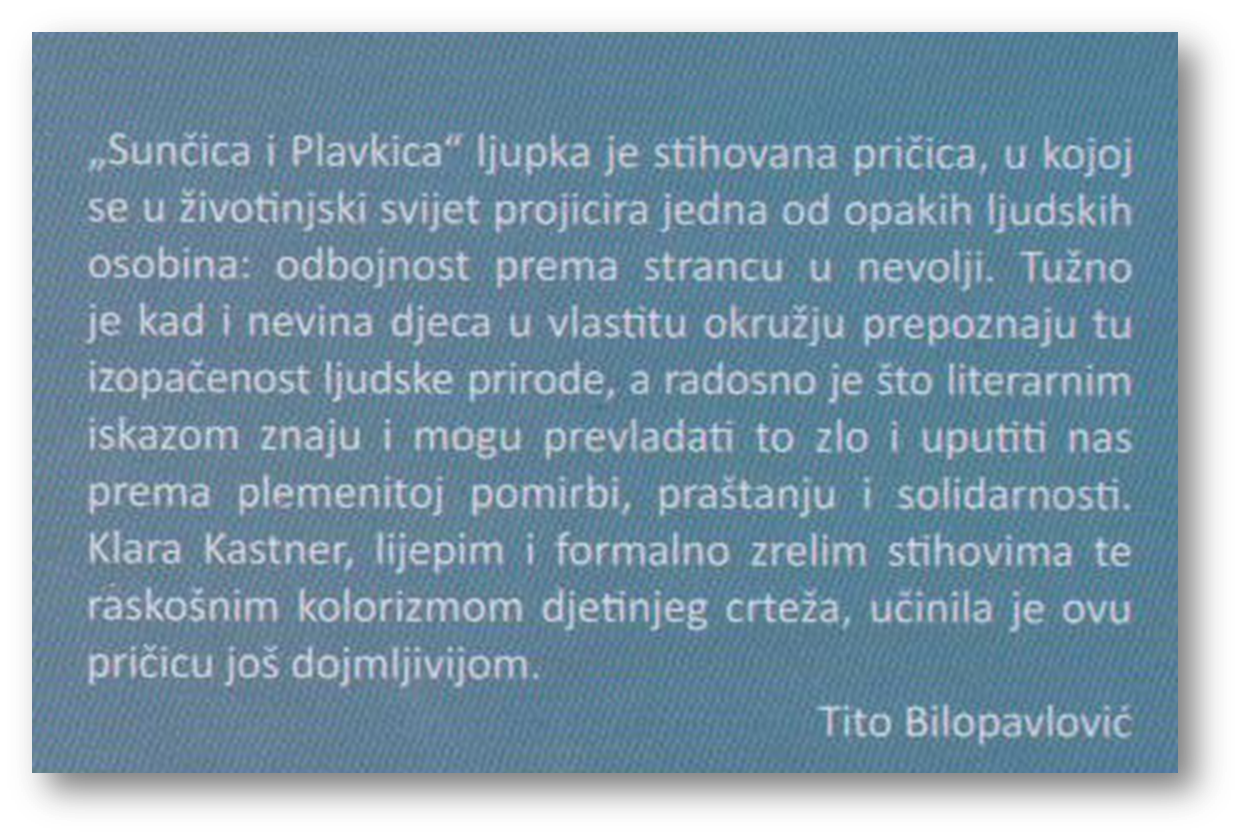 2010.-  2.nagrada Klara Kastner
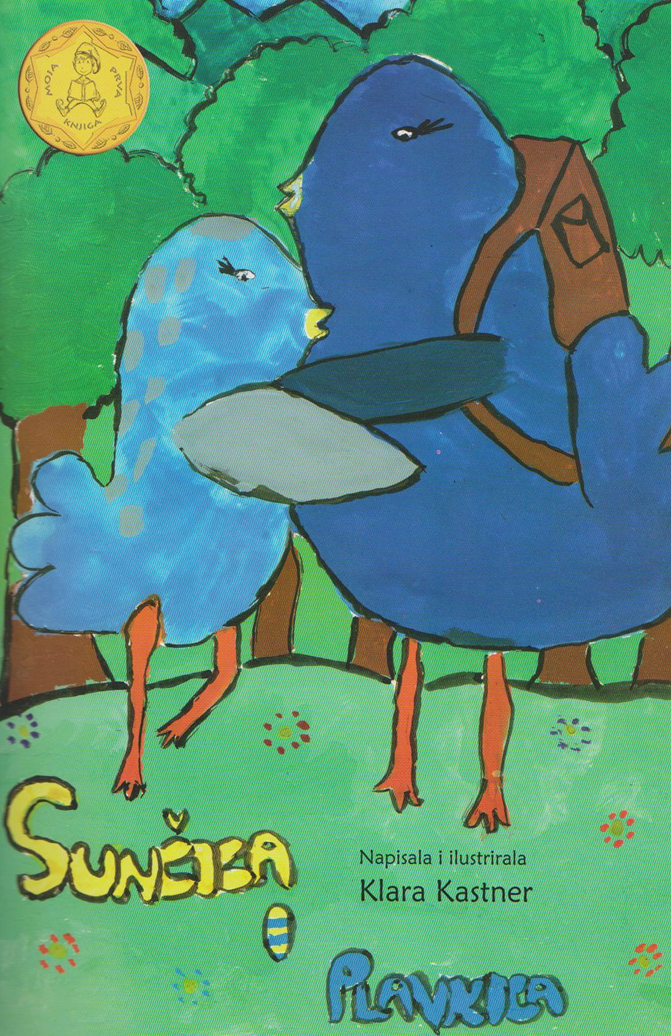 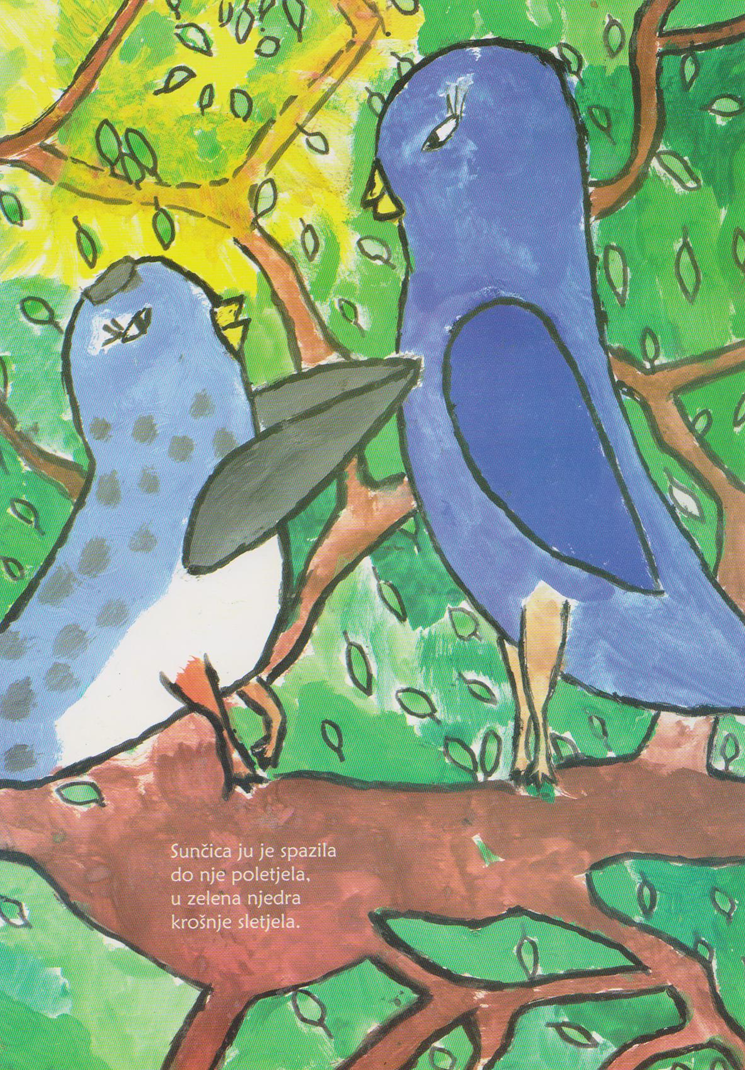 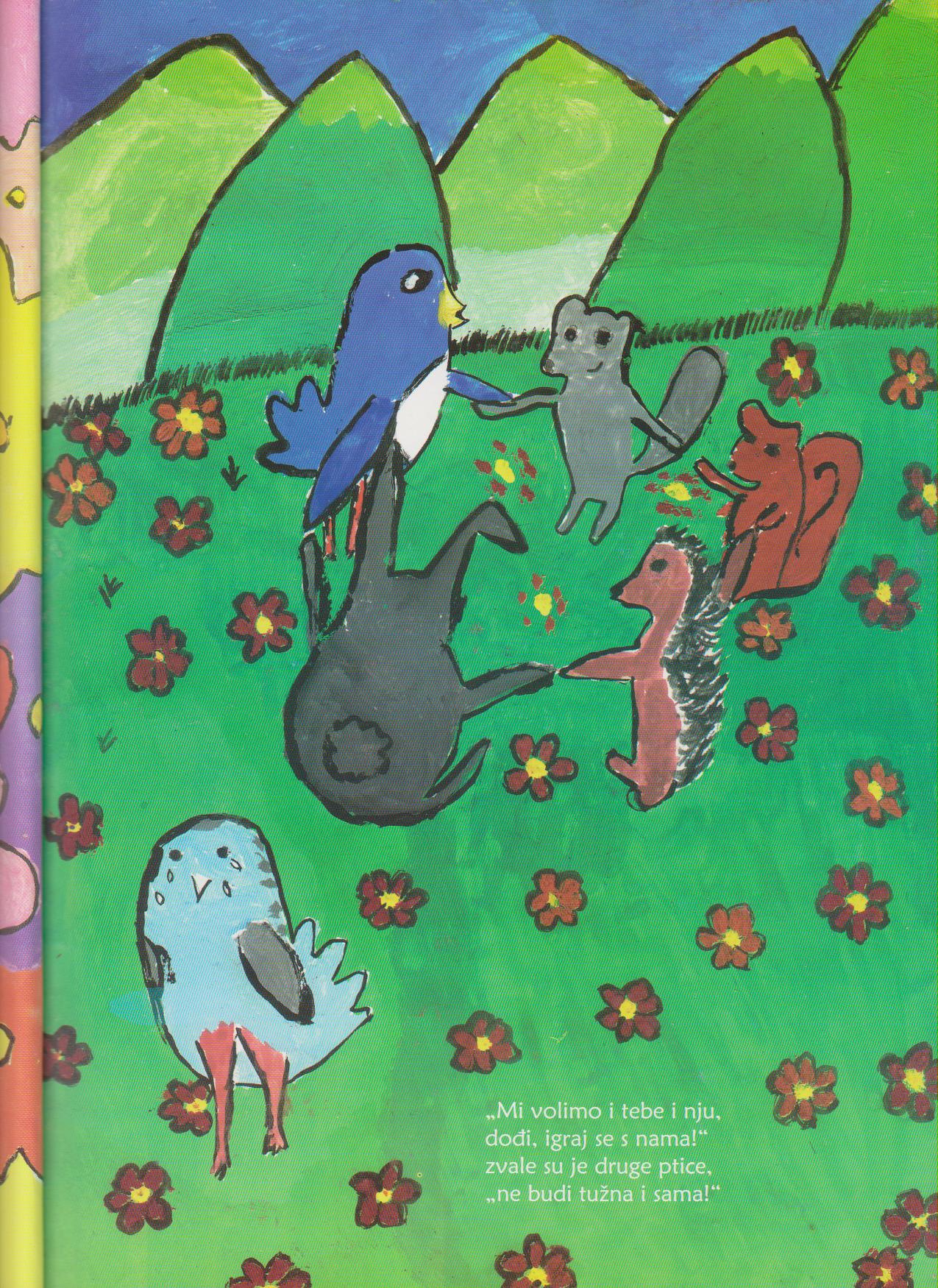 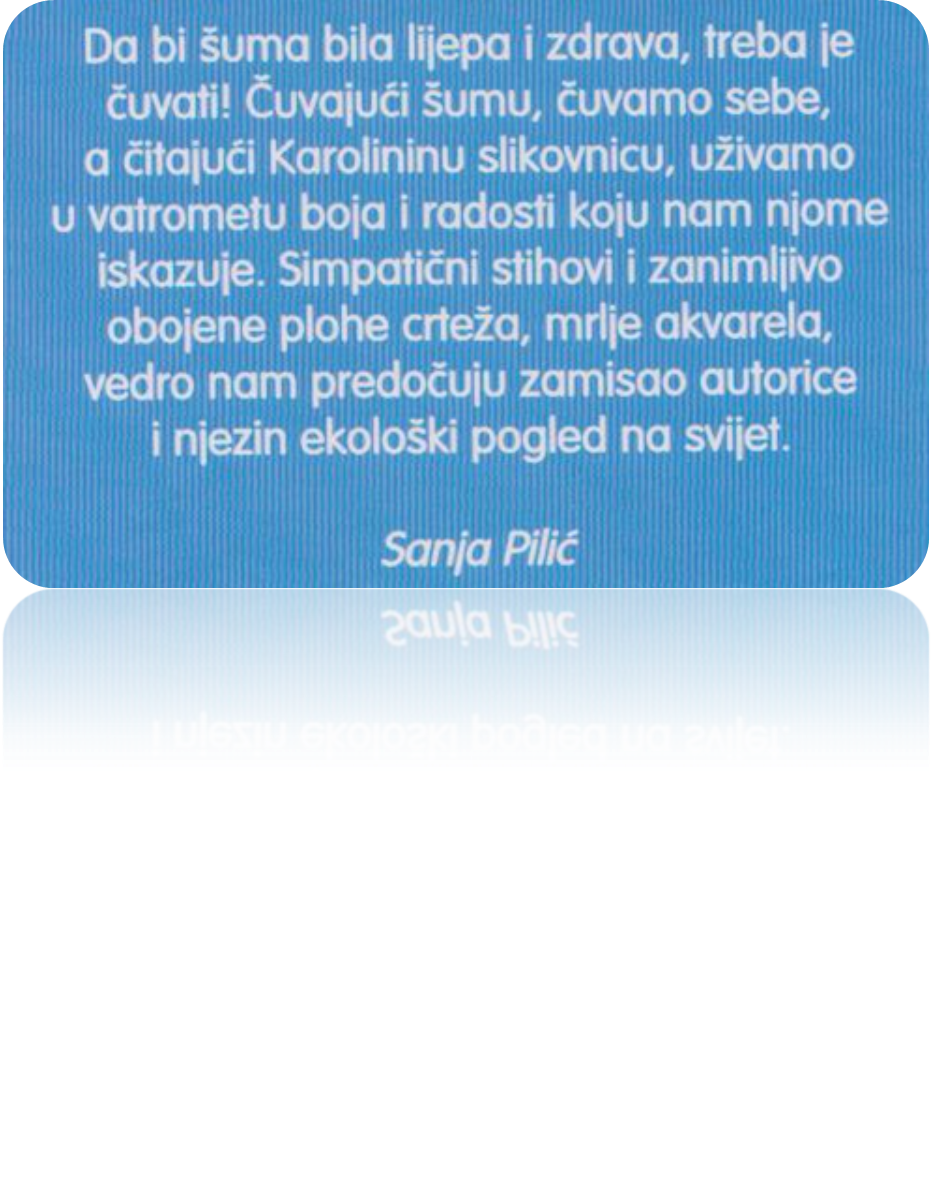 2008.-  posebna nagradaKarolina Ćuro
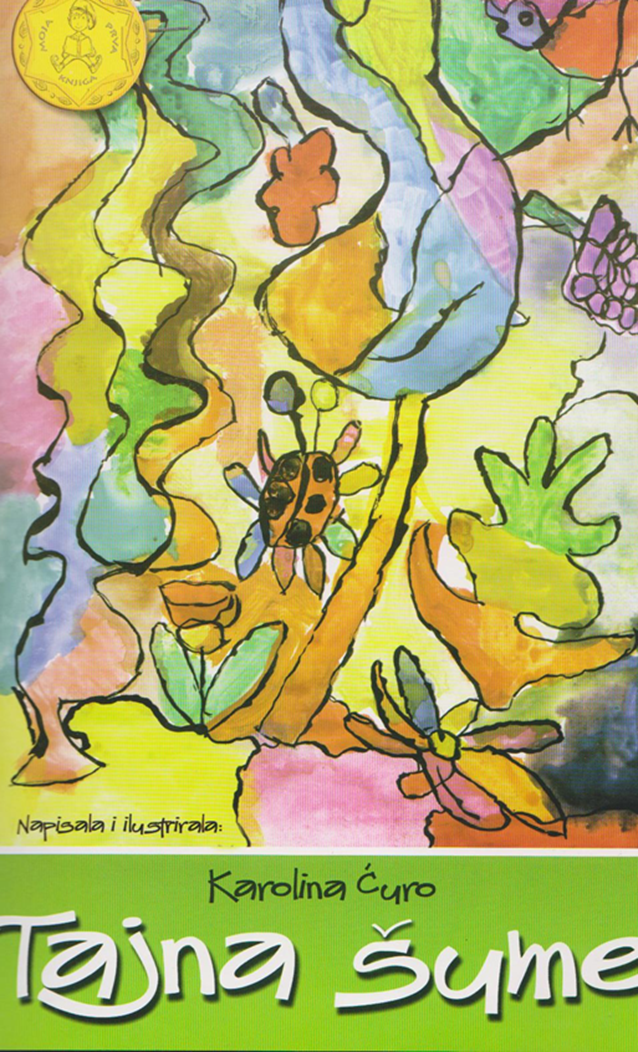 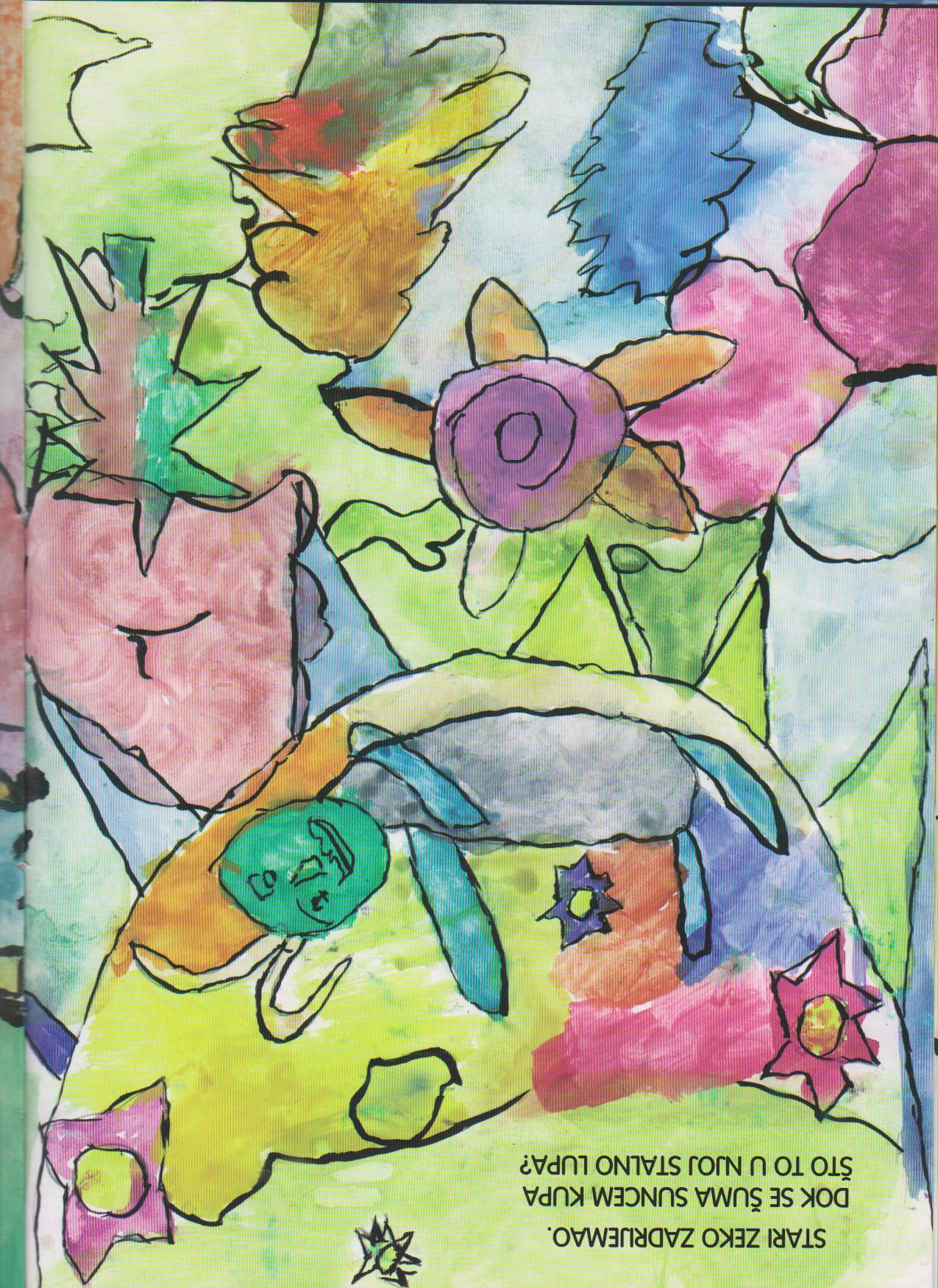 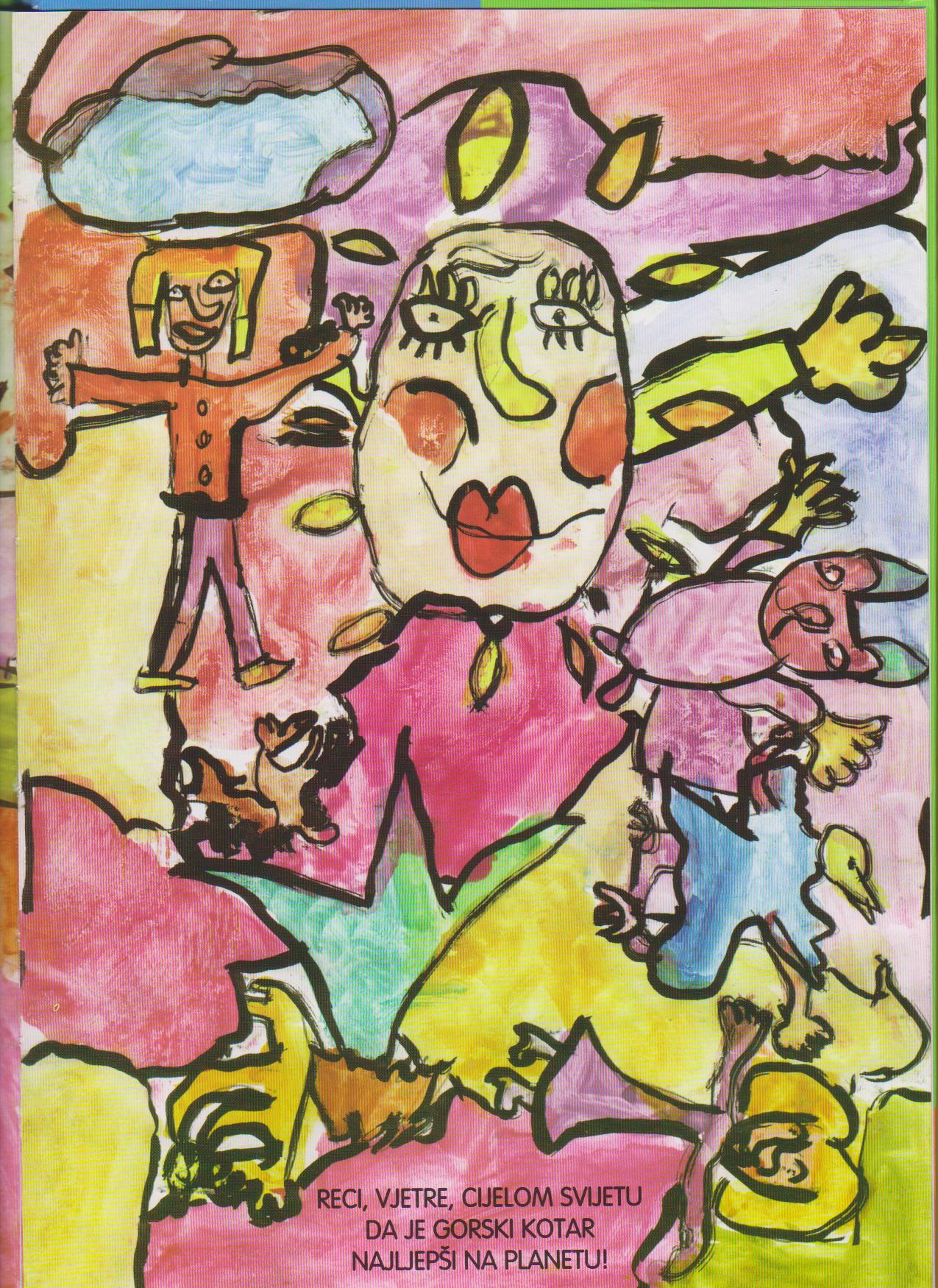 „Fini, poetski crtež u tehnici akvarela... Izuzetna likovnost krasi ovu lijepu slikovnicu. Svaka ilustracija pomno je napravljena, kao da je naslikana na svili, a sve zajedno daju ugođaj nestvarnog, začudnog svijeta u kojem živi Žarkica. Likovni je izričaj dosljedno proveden kroz cijelu slikovnicu dajući joj lirsku toplinu, spontanost i profinjenost.“
 
 
 
Sanja Pilić
2006.-  1.nagrada Benita Karalić
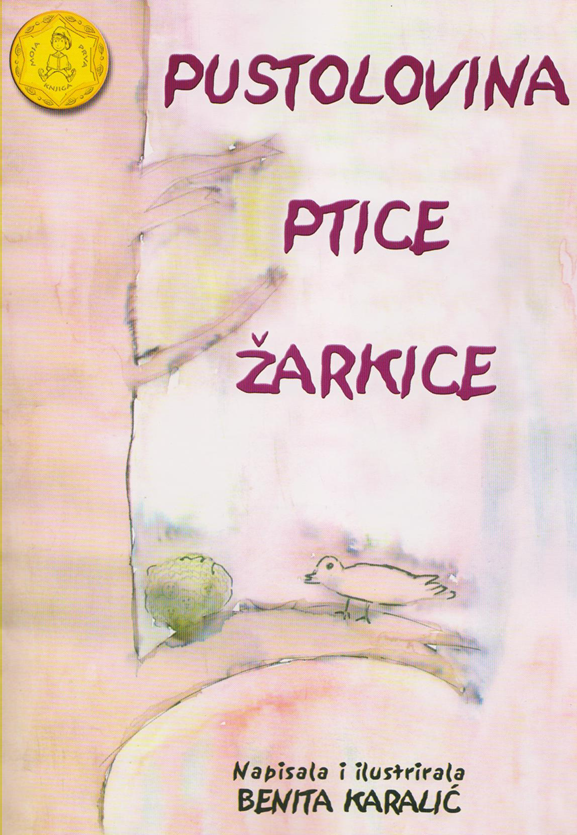 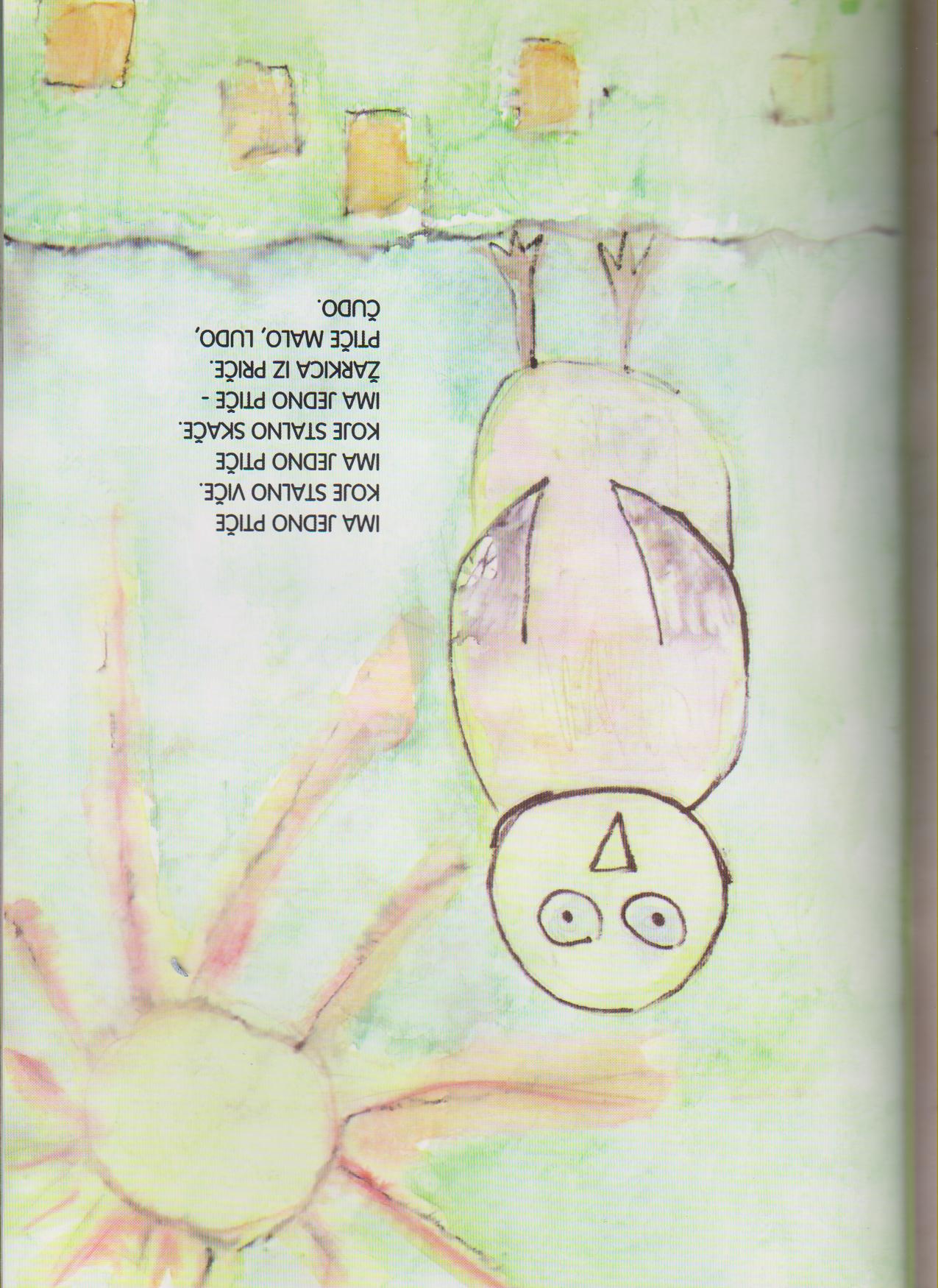 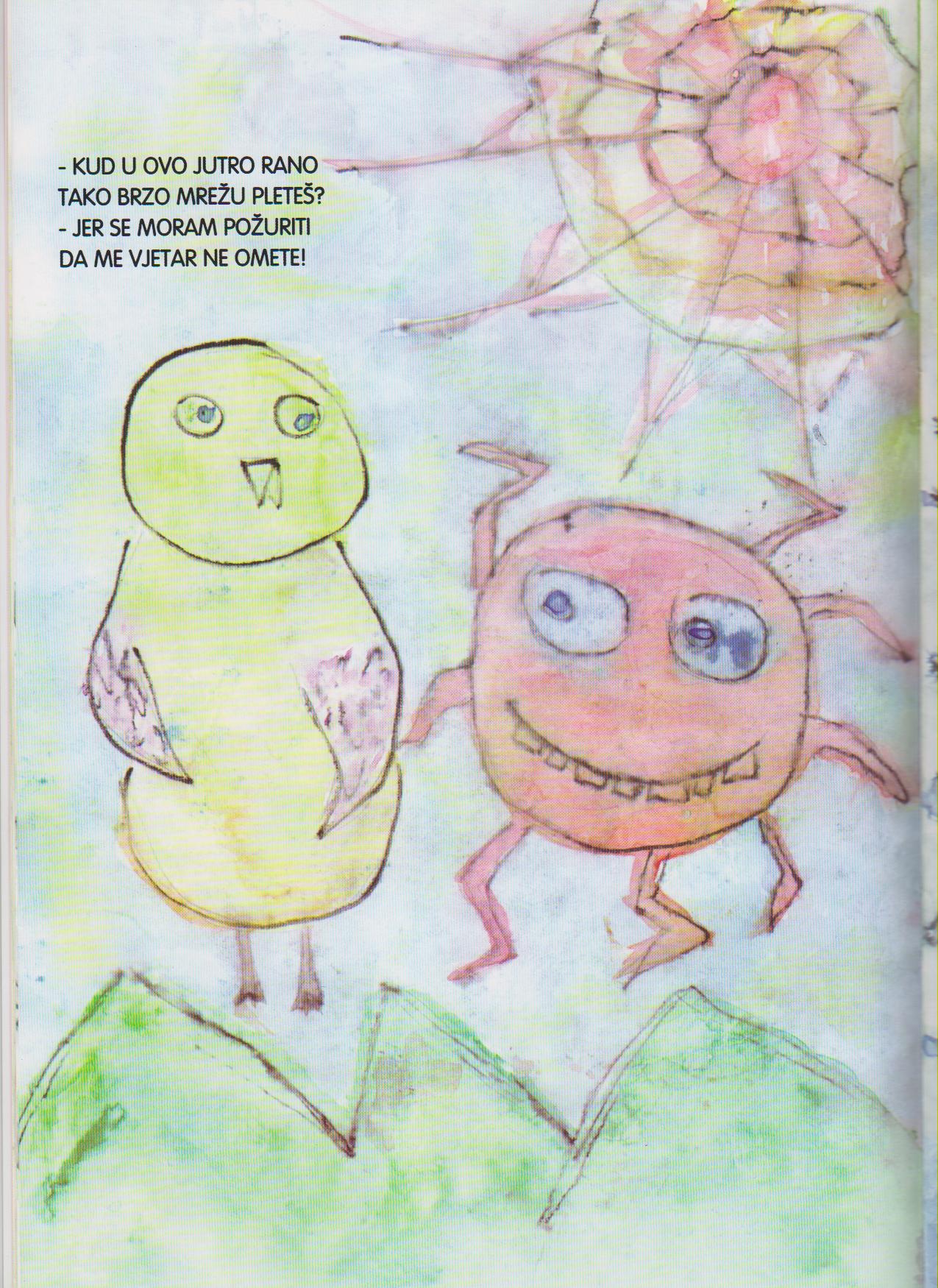 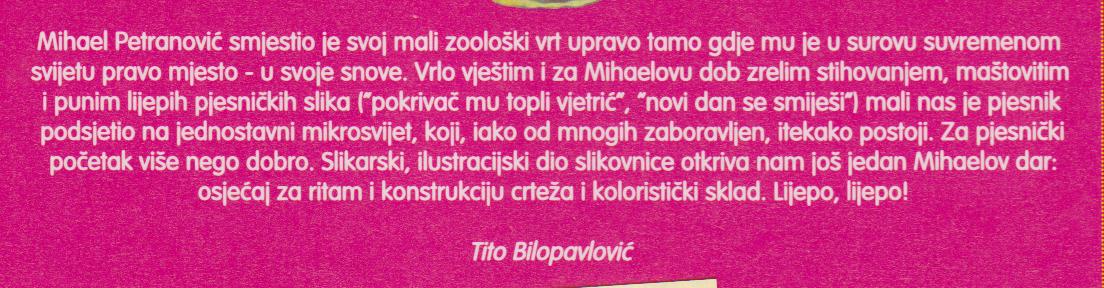 2007.- 1.nagrada Mihael Petranović
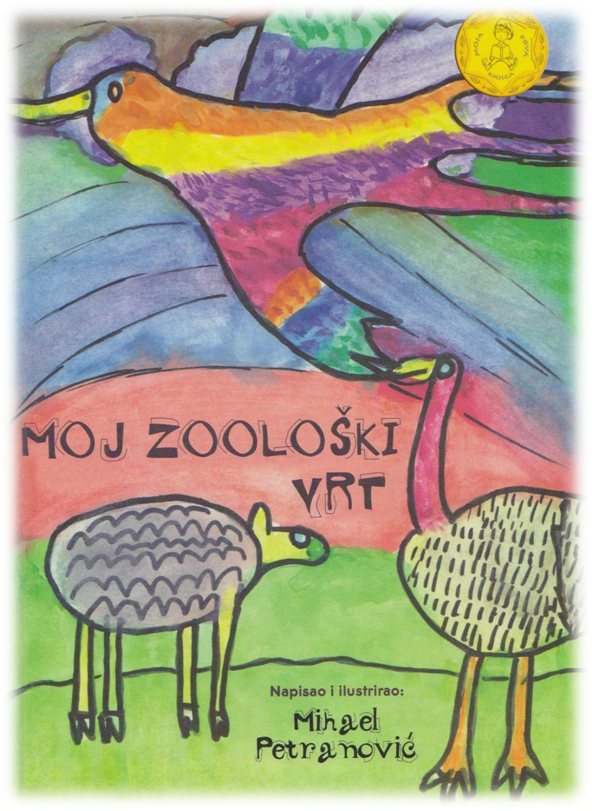 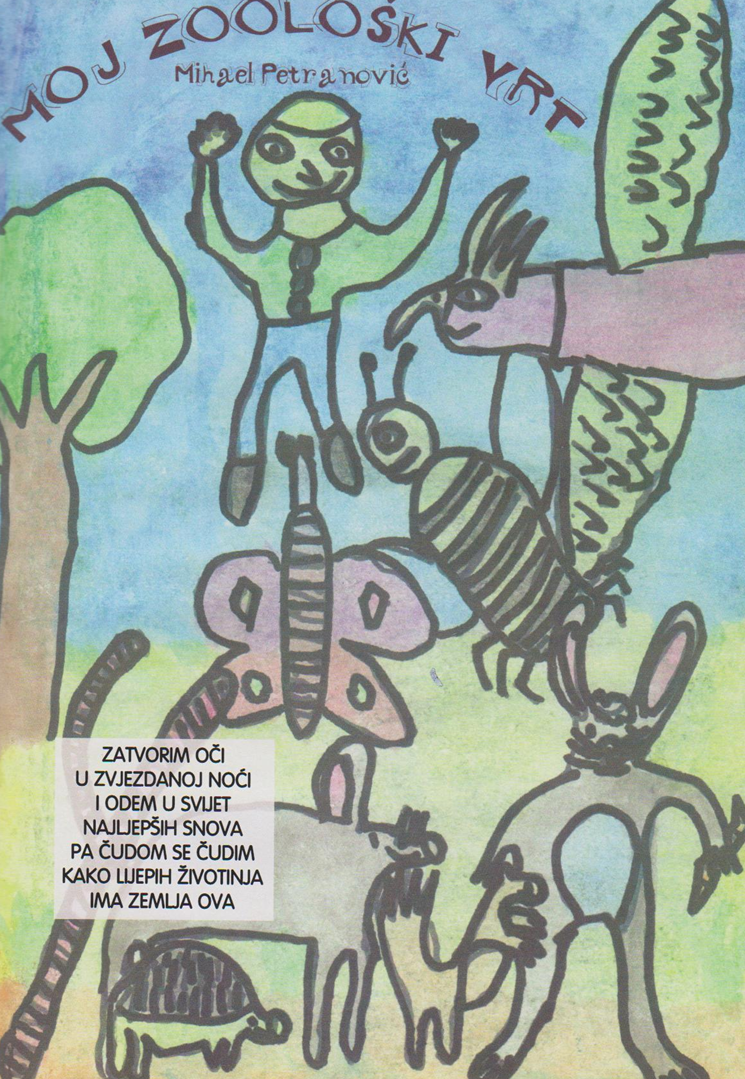 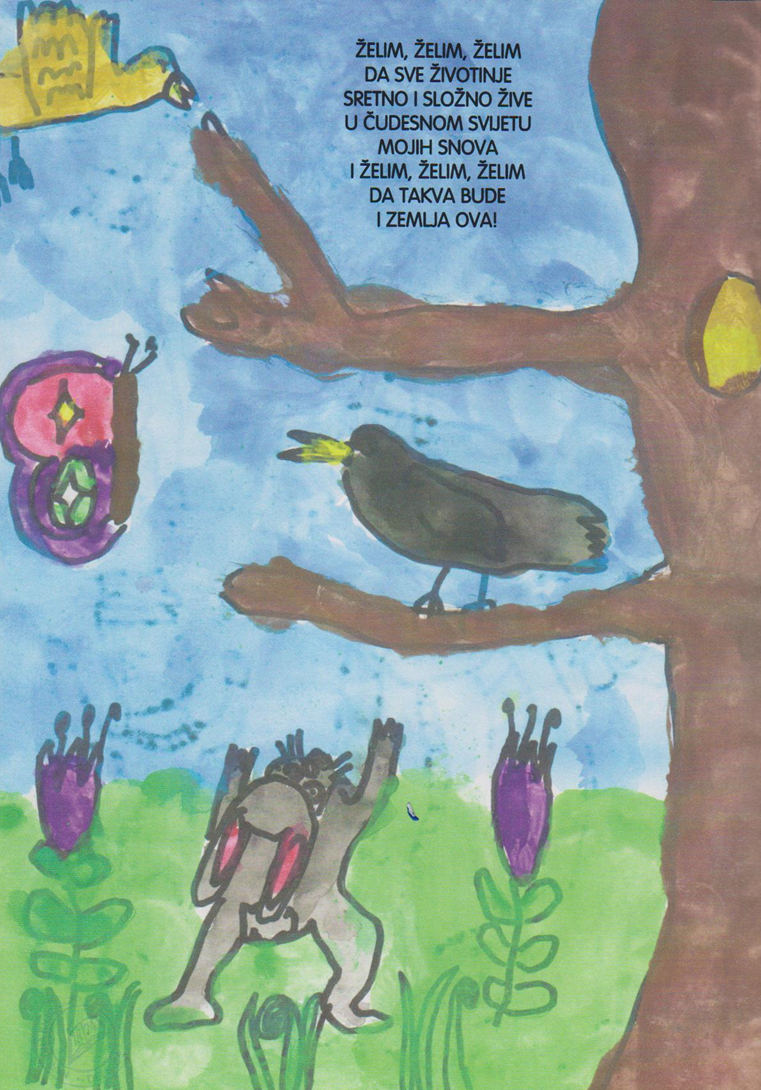 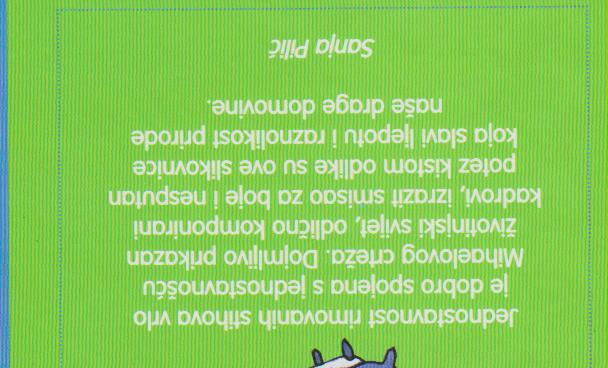 2008.  Posebna nagrada Mihael Petranović
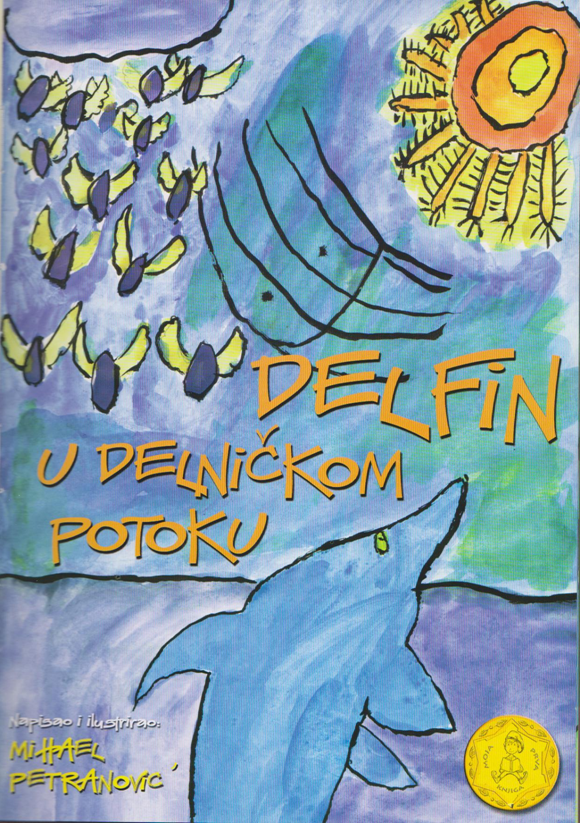 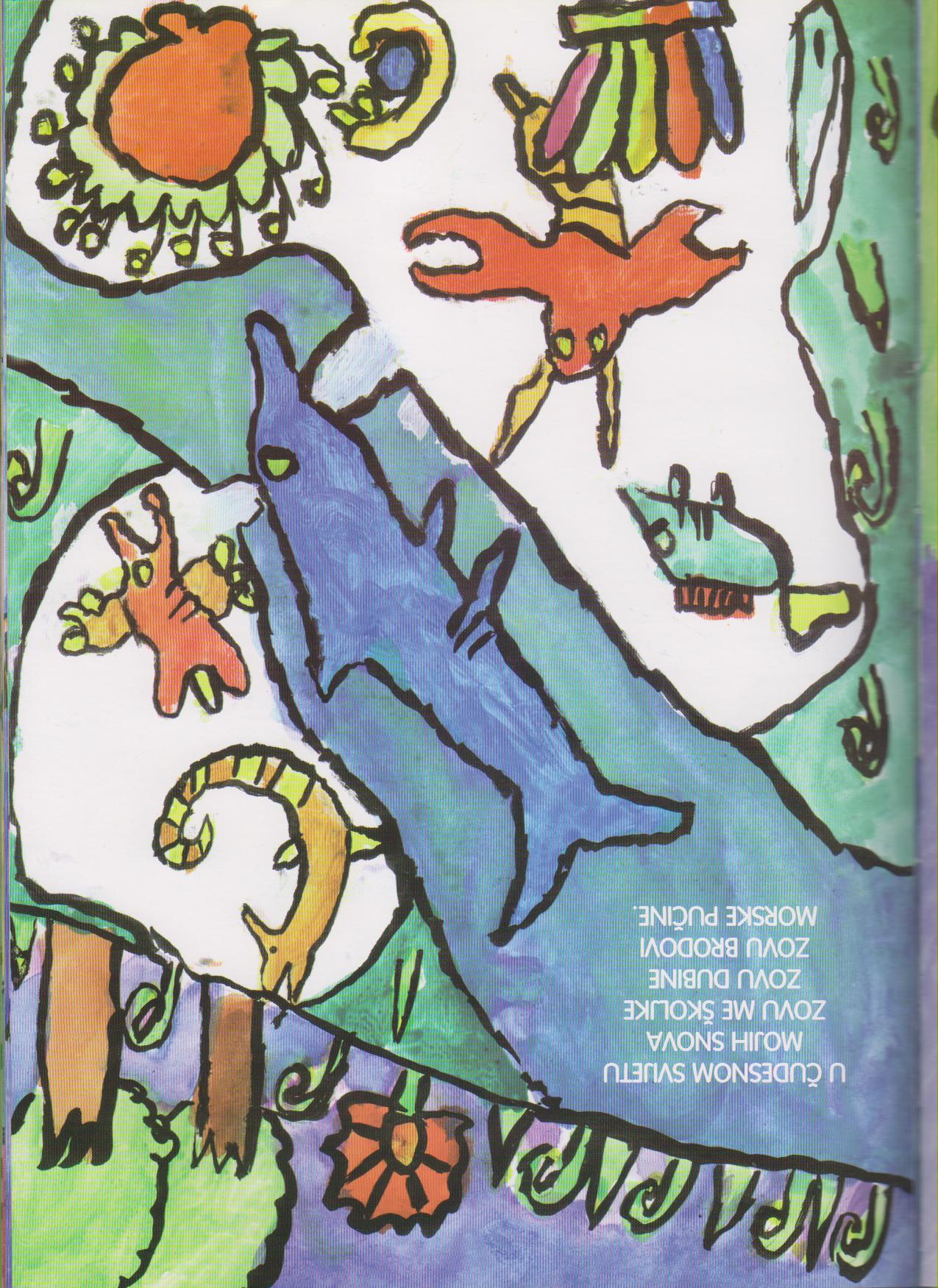 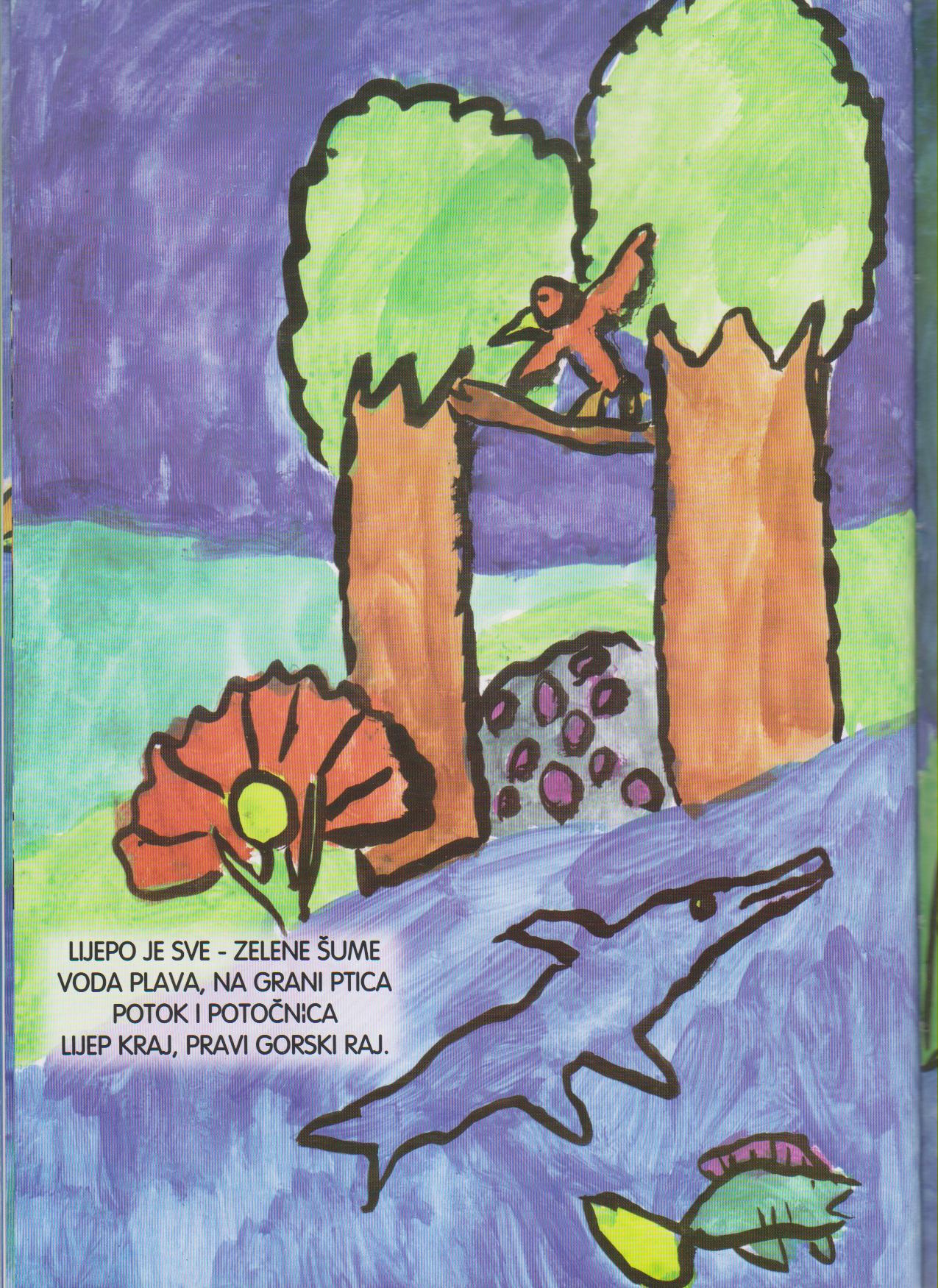 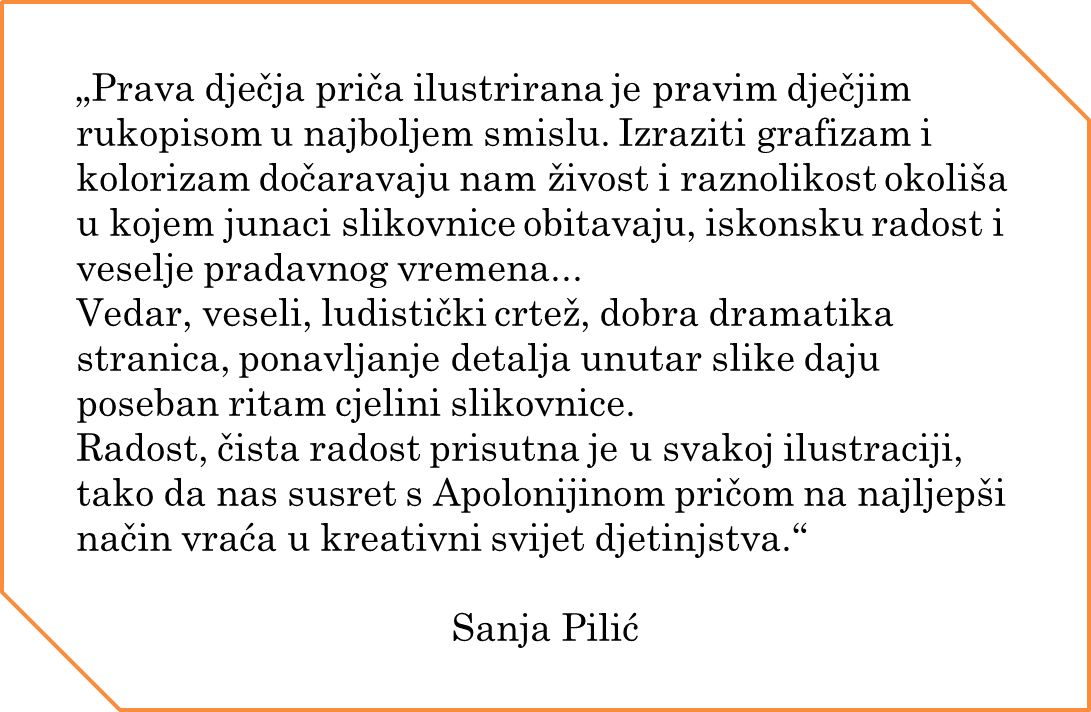 2005. - 1.nagrada Apolonija Lučić
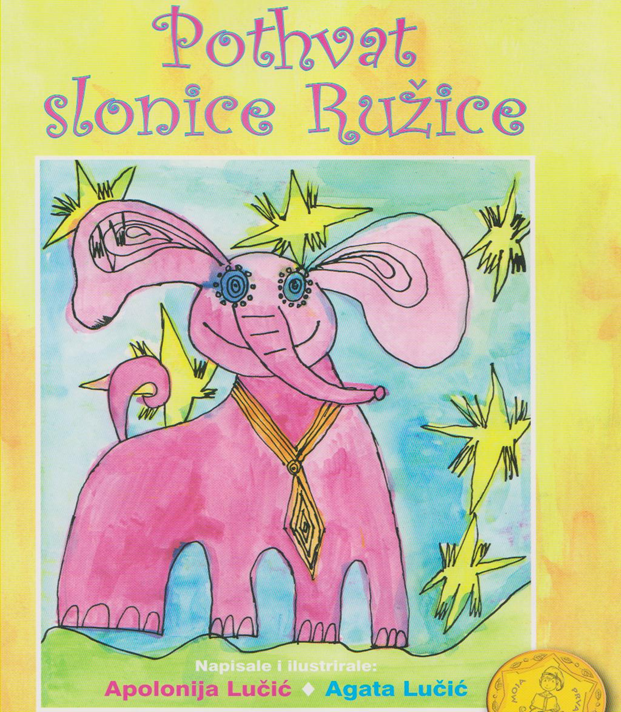 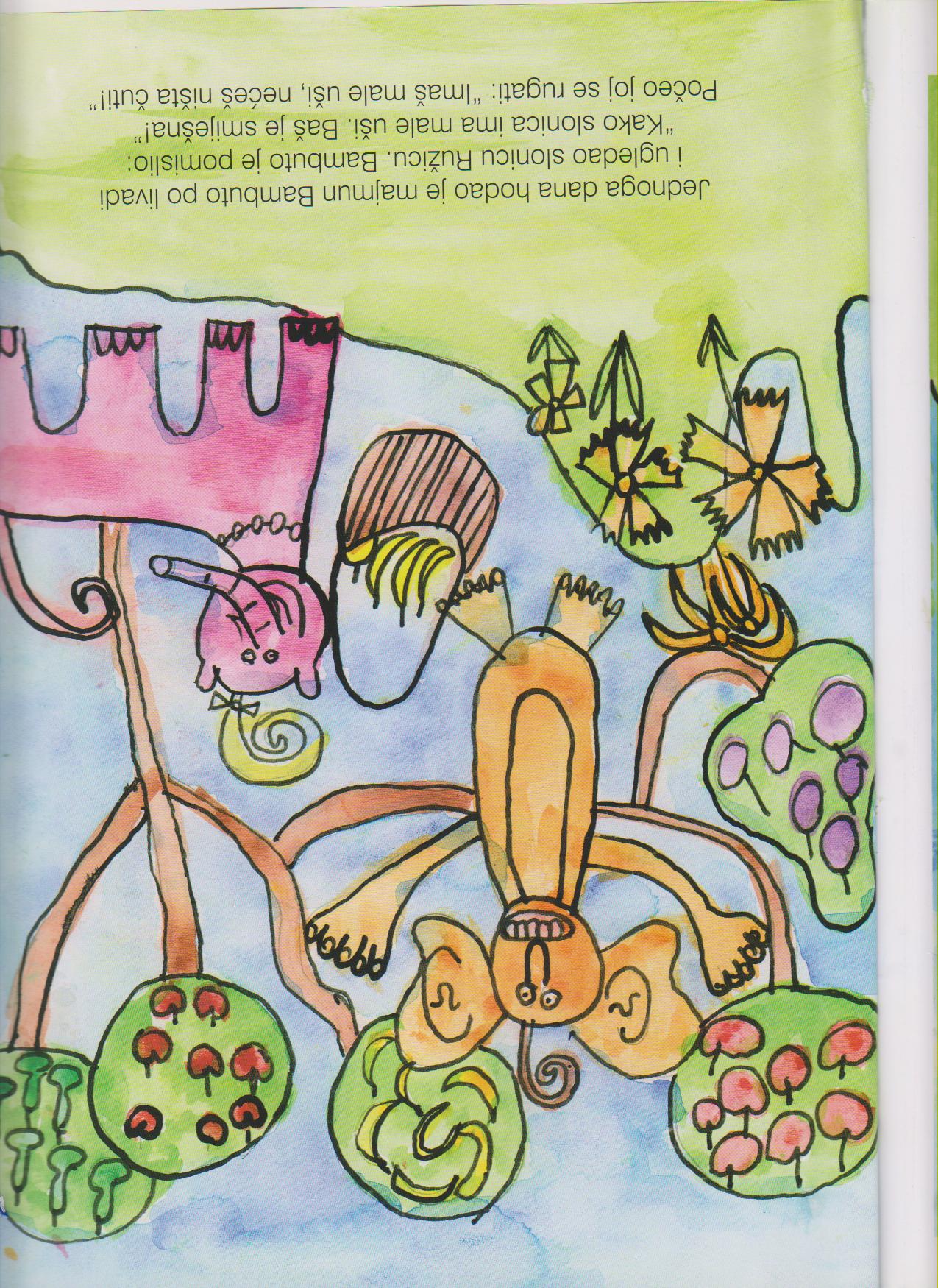 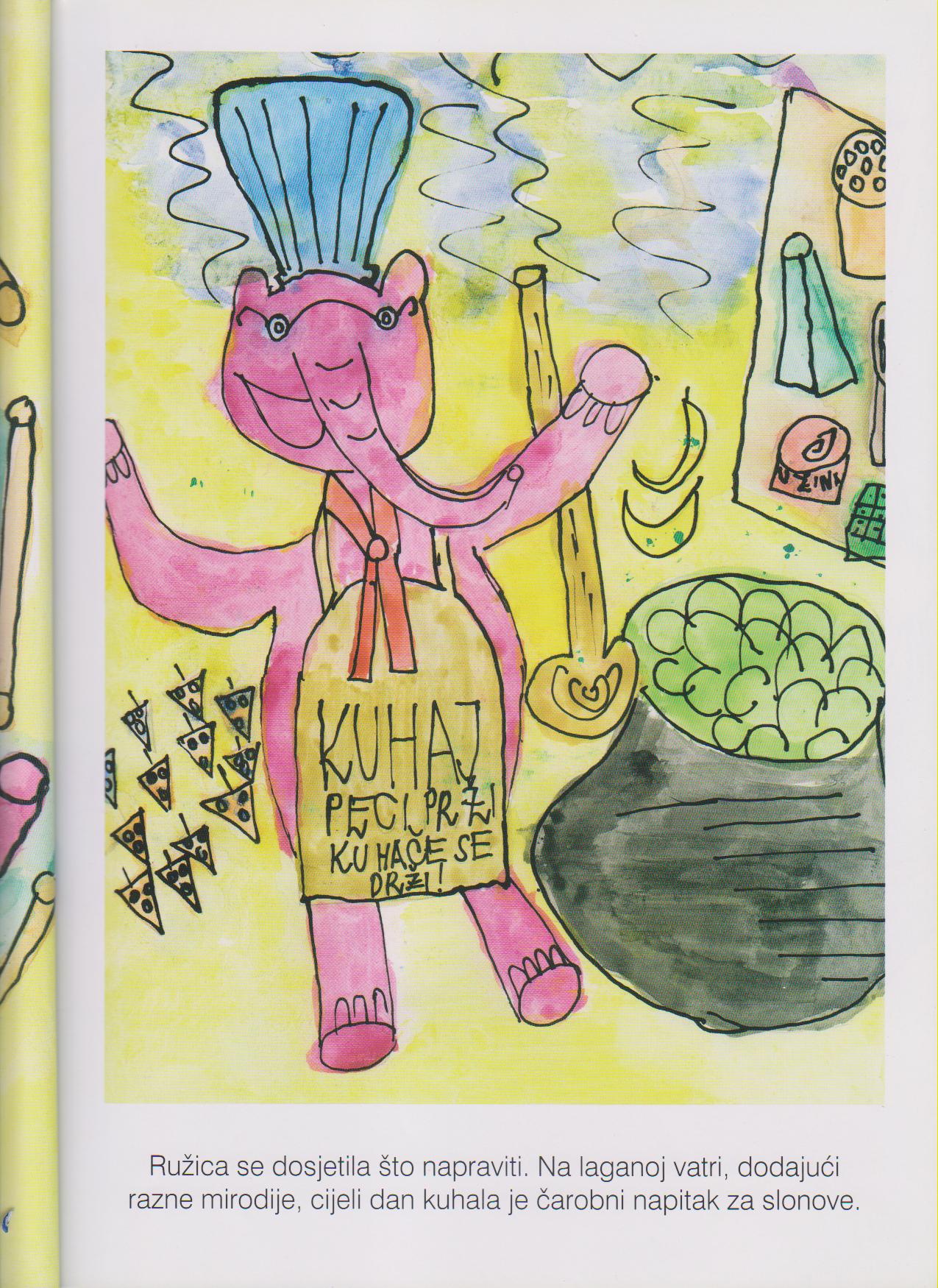 „Priču o godišnjim dobima Apolonija je oslikala maštovitim, bogatim crtežom i zgodnim likovnim rješenjima majke Zemlje i oca Svemira. 
Izraziti smisao za boje i mnoštvo detalja čine slikovnicu pravim malim biserom u čijem se crtežu isprepliću godišnja doba u pravilnom ritmu baš kao i u životu- ističući se svojom posebnošću... 
Uživajmo u životu i zajedništvu- poručuje nam Apolonija, a to je, zaista, dobra, pametna i vedra poruka koju valja poslušati.“
 
 
Sanja Pilić
2007. - 1.nagrada Apolonija Lučić
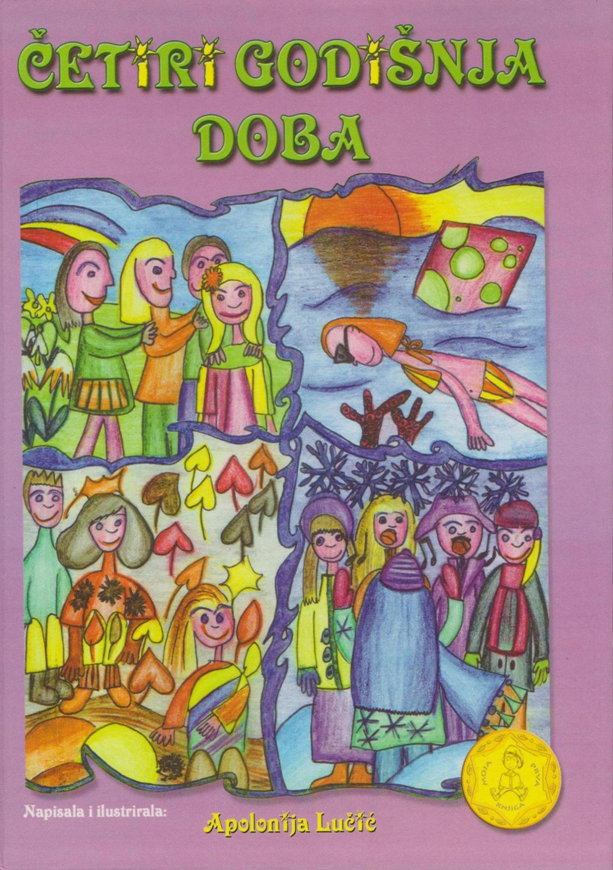 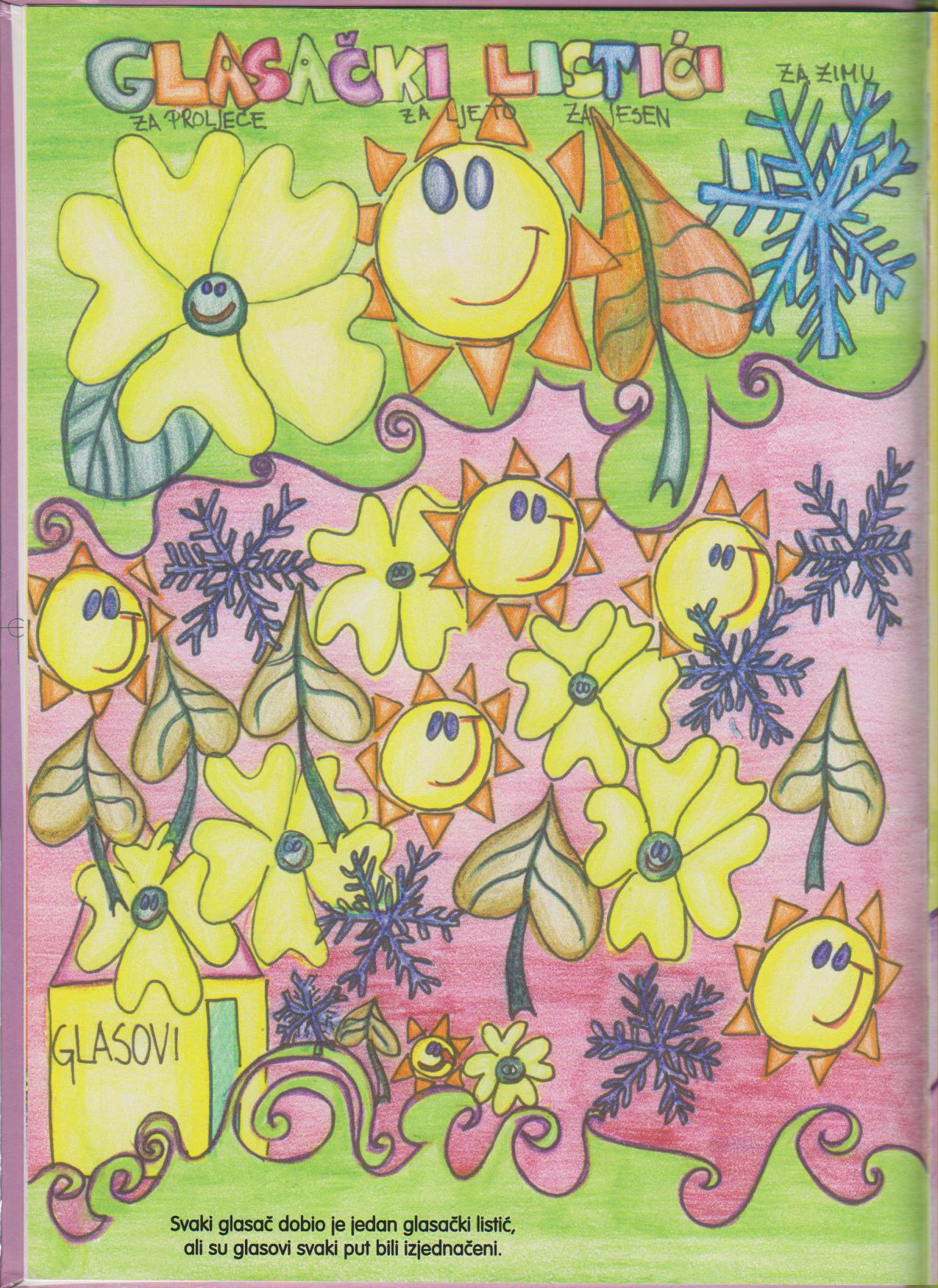 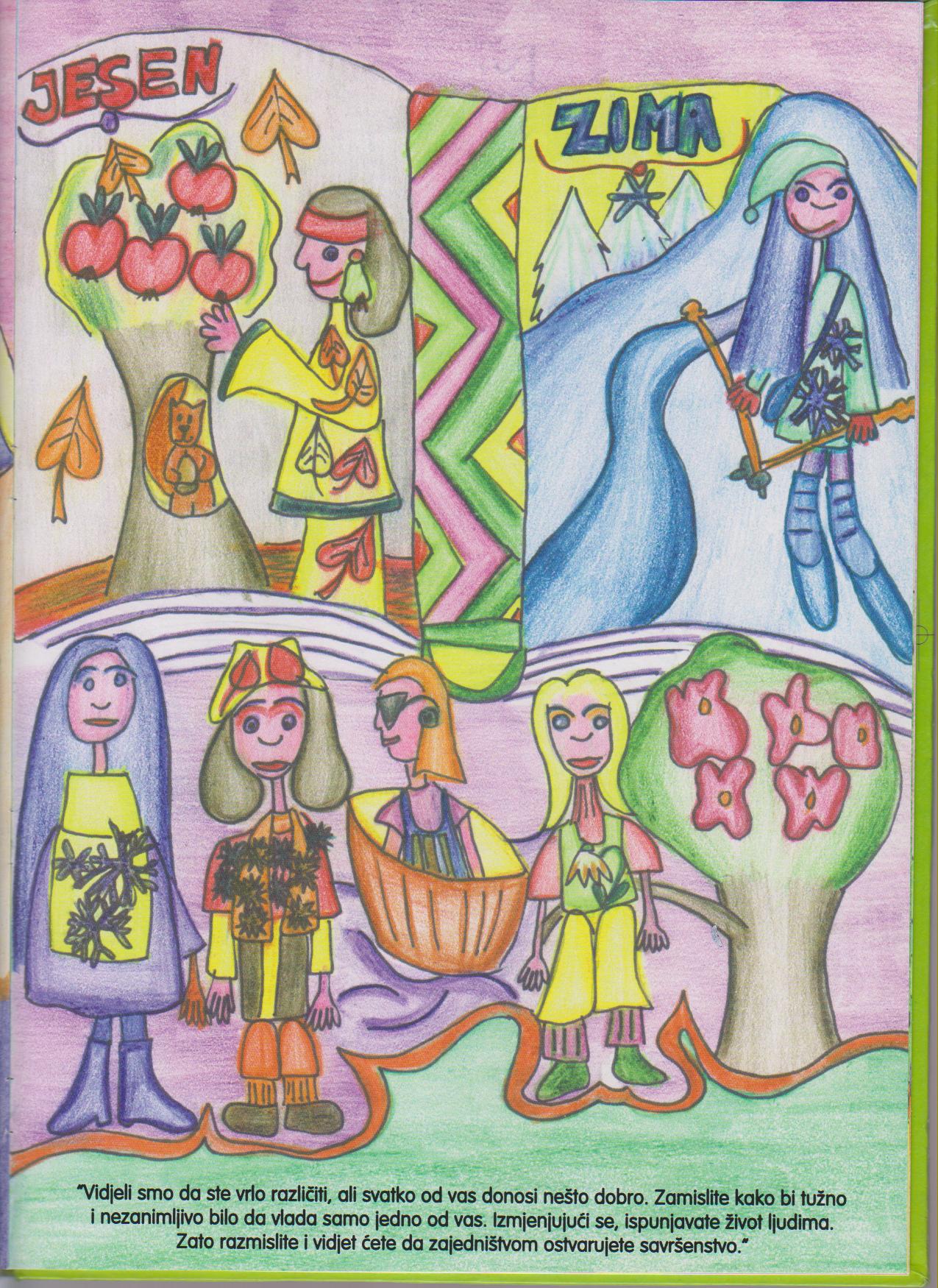 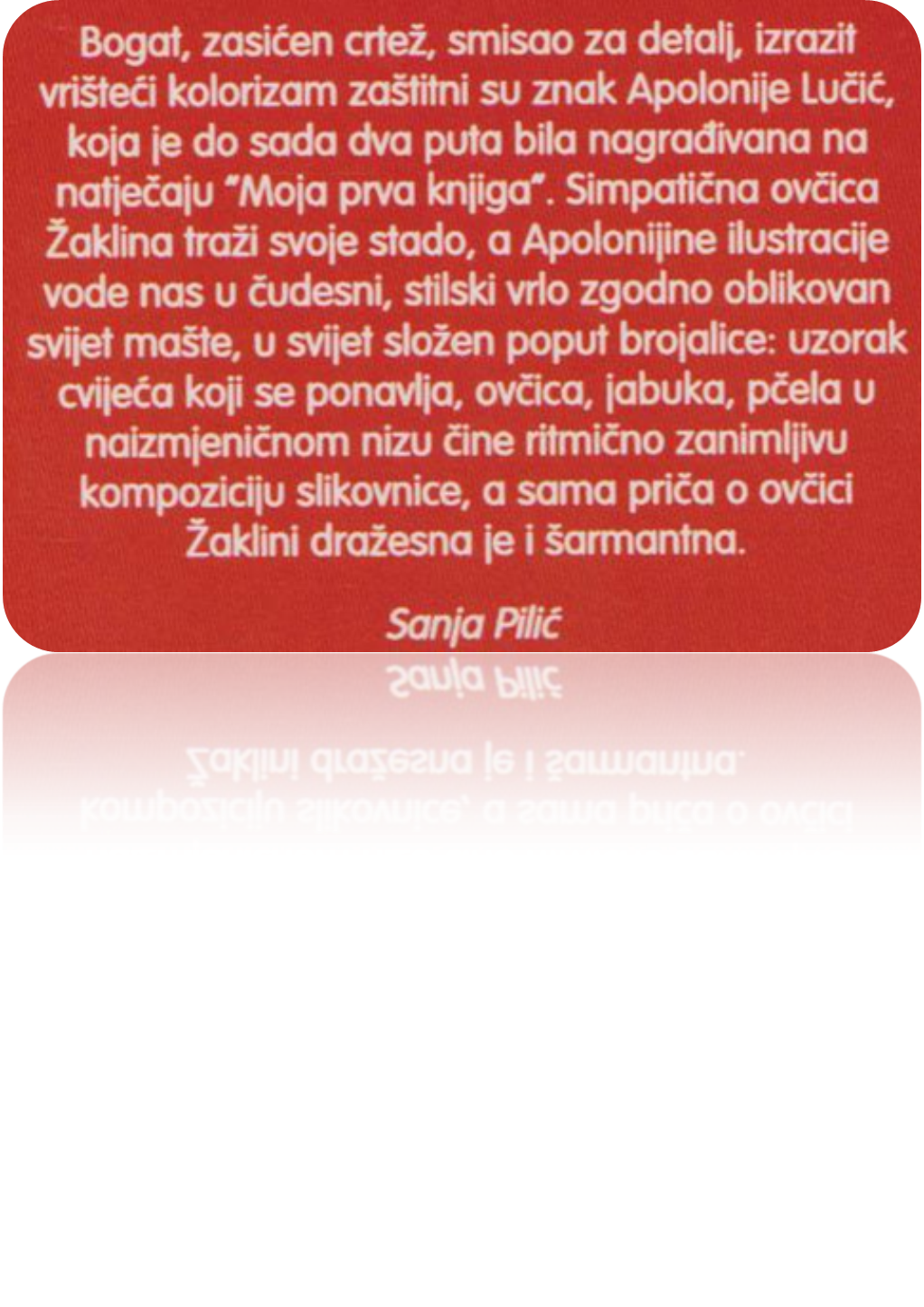 2008.-  posebna nagrada Apolonija Lučić
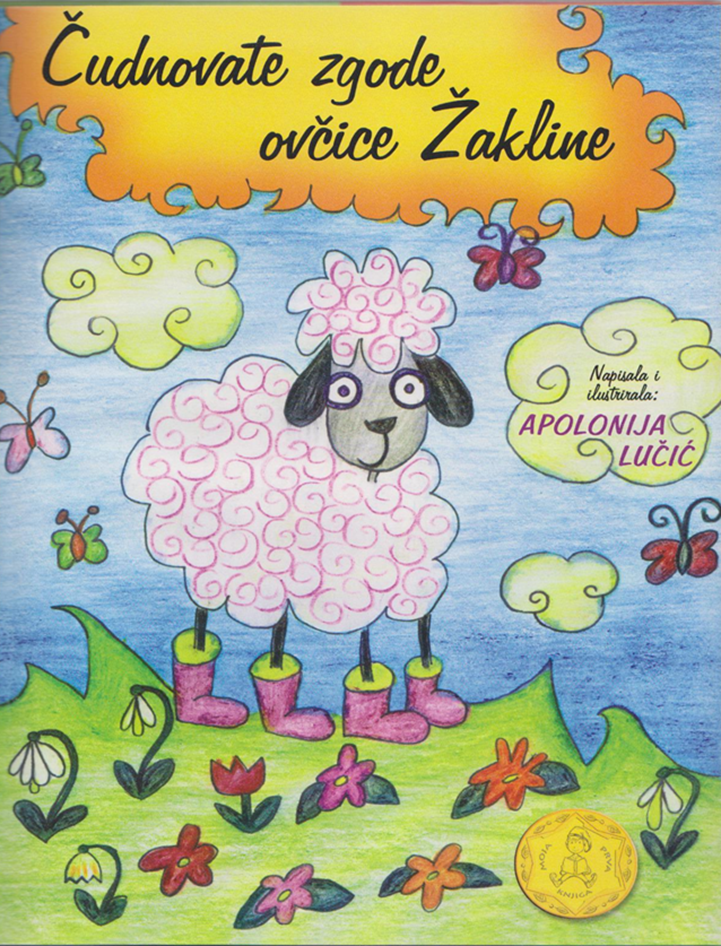 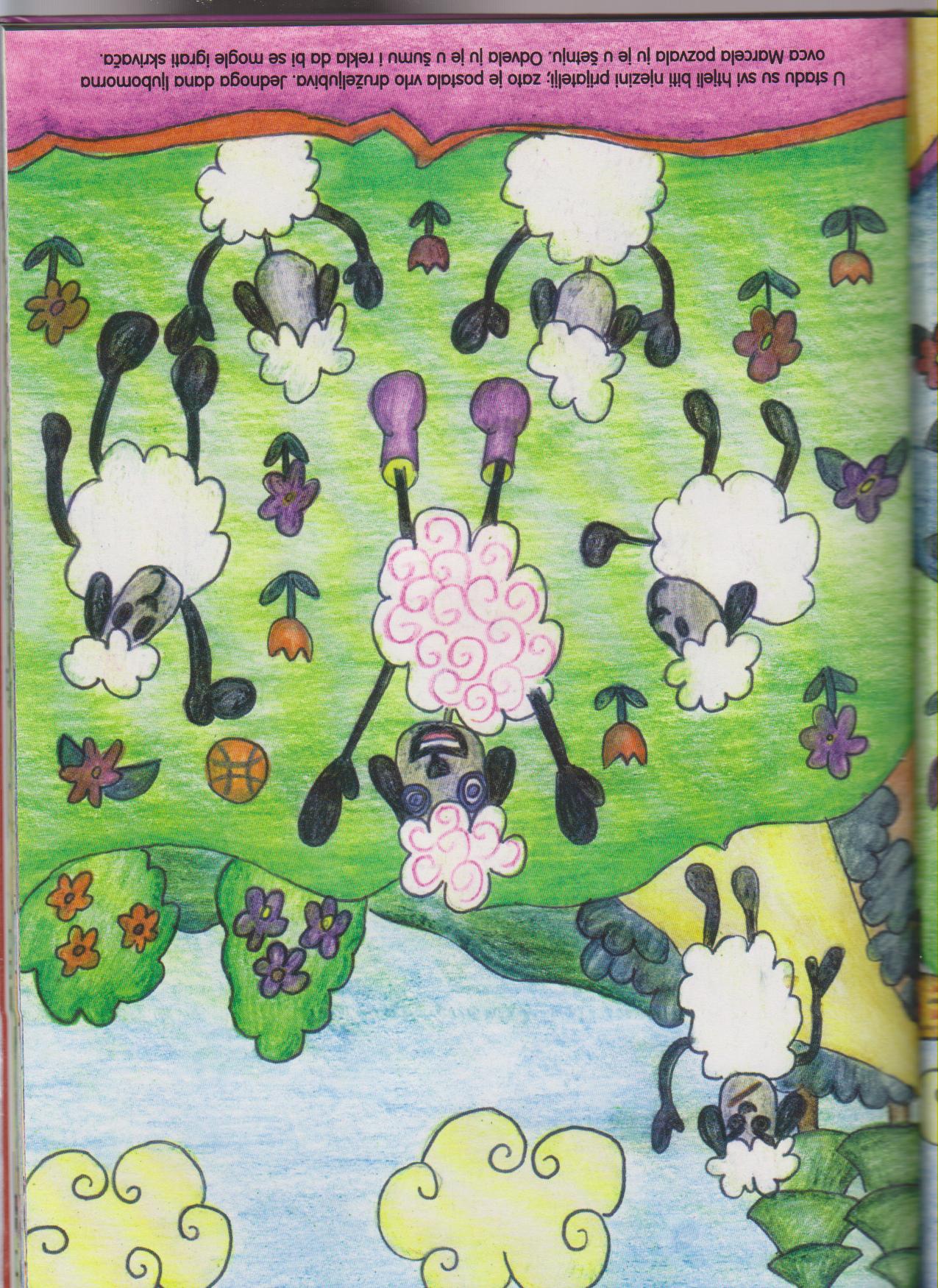 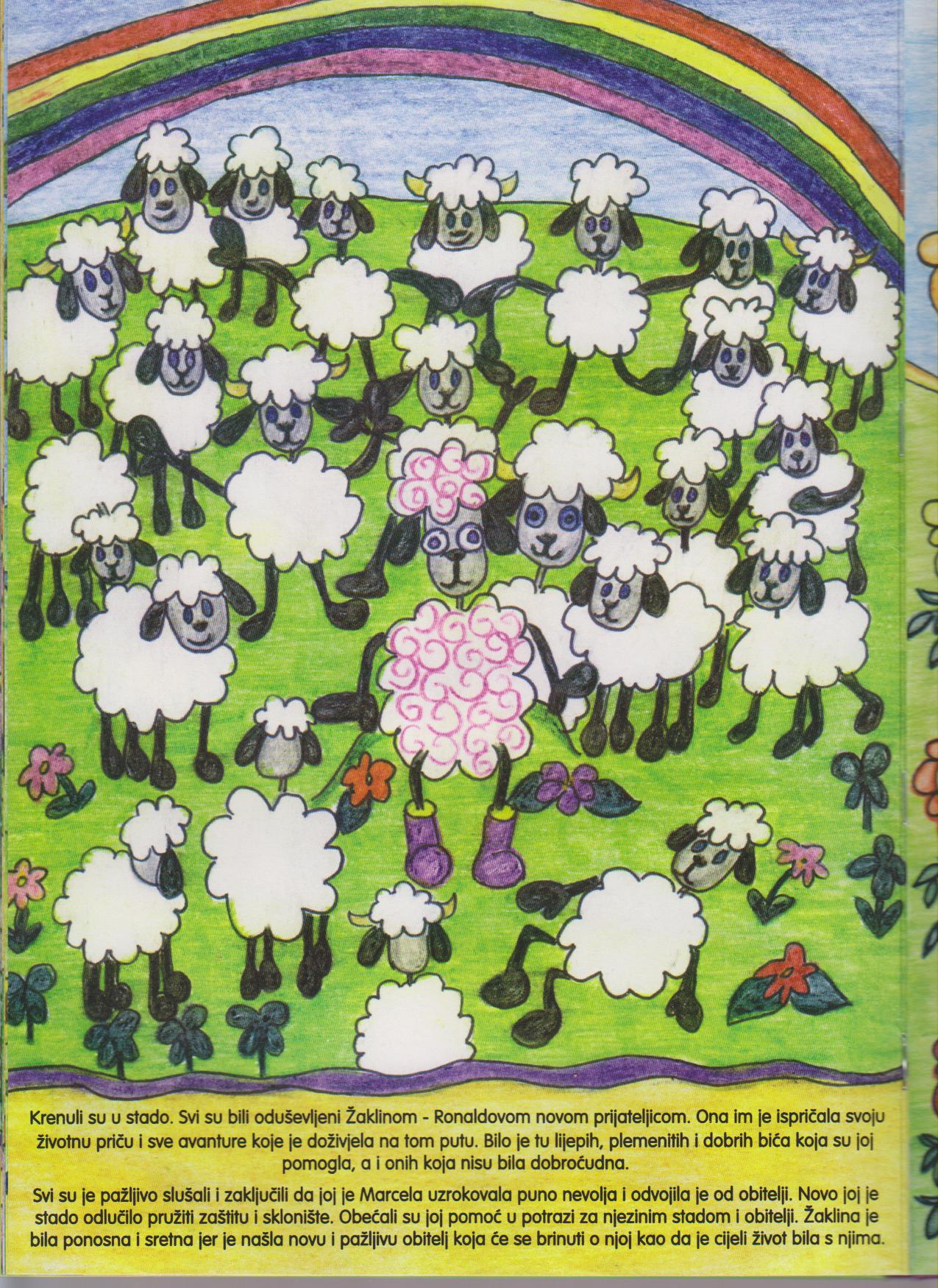 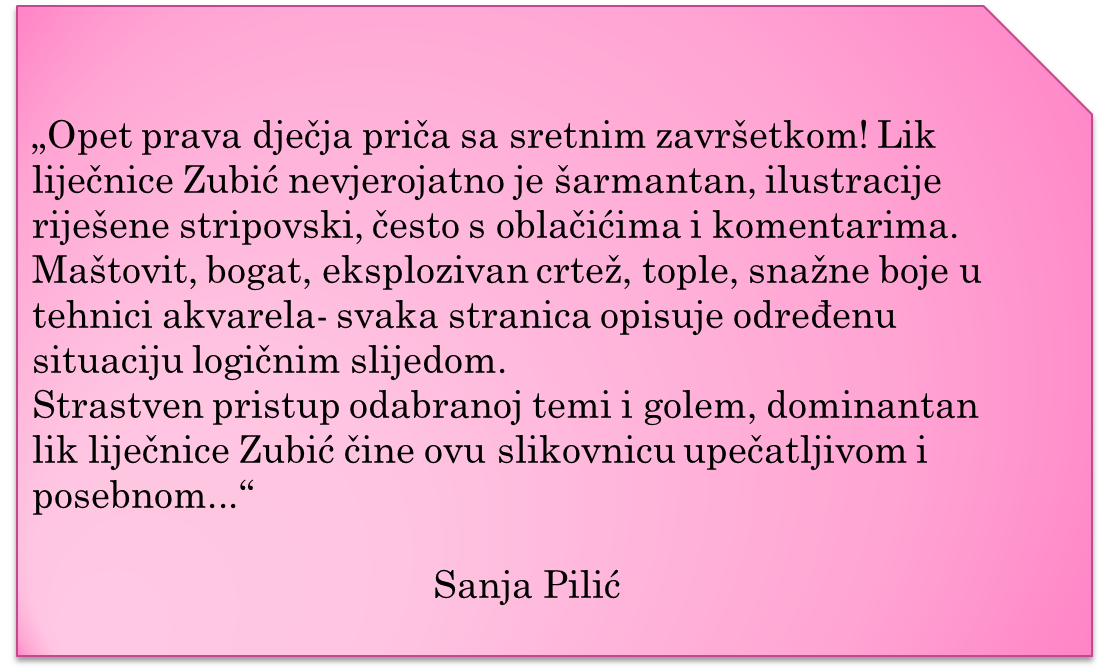 2005. - 1.nagrada Agata Lučić
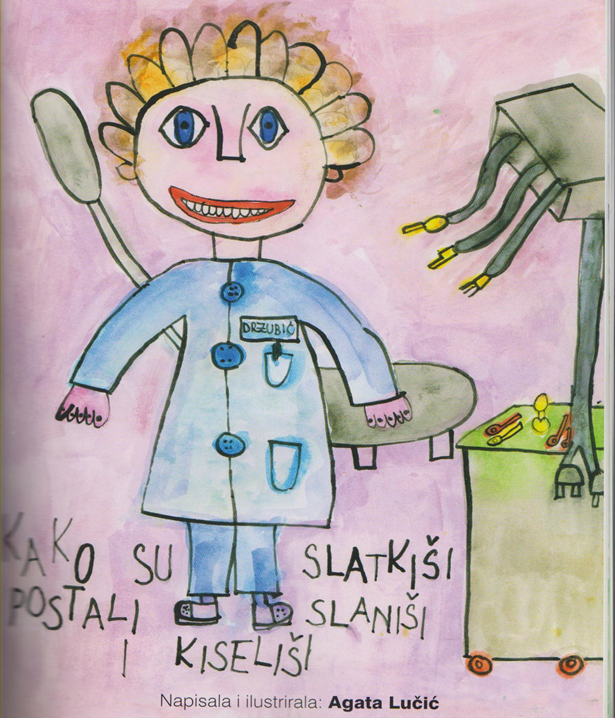 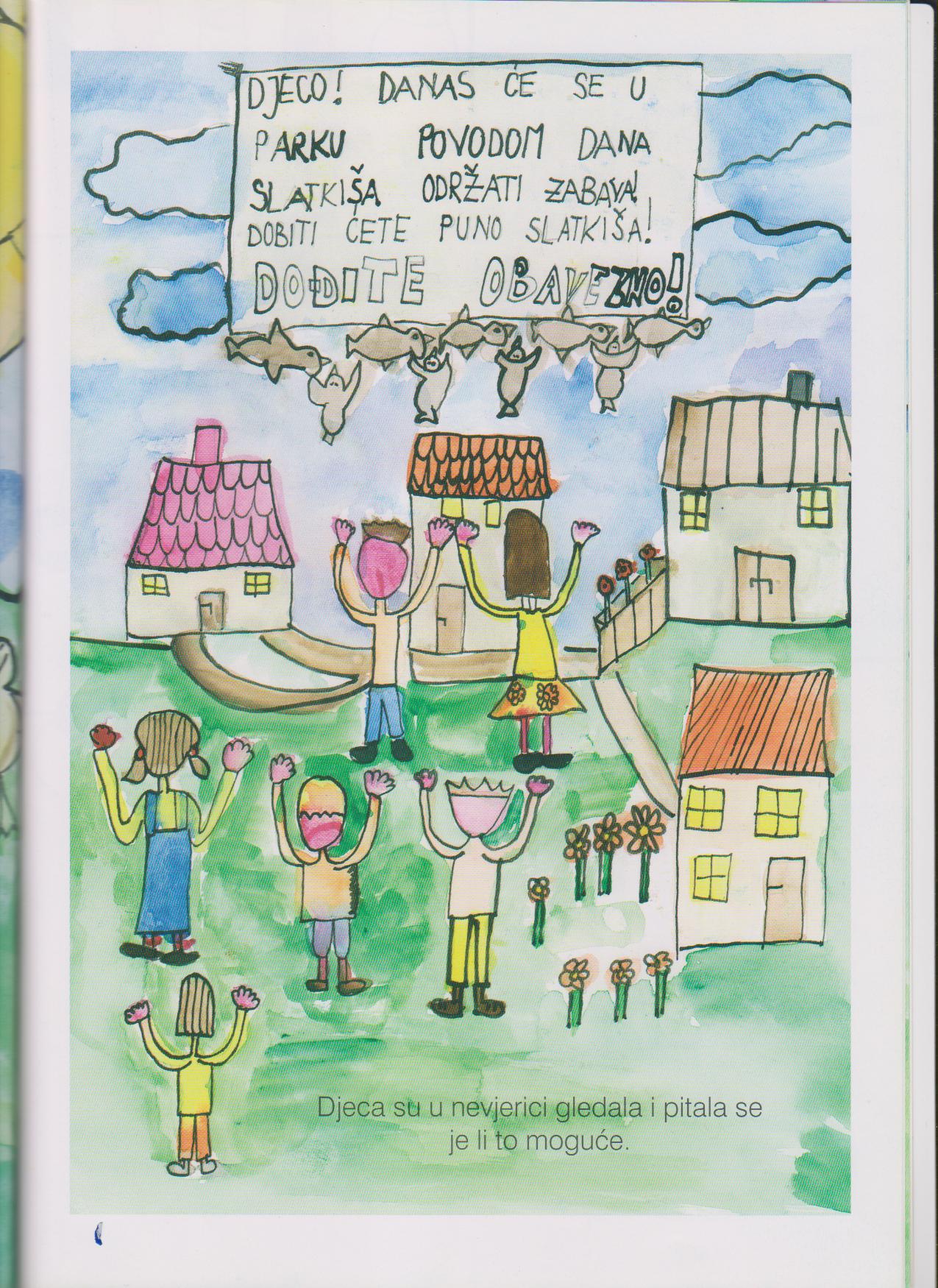 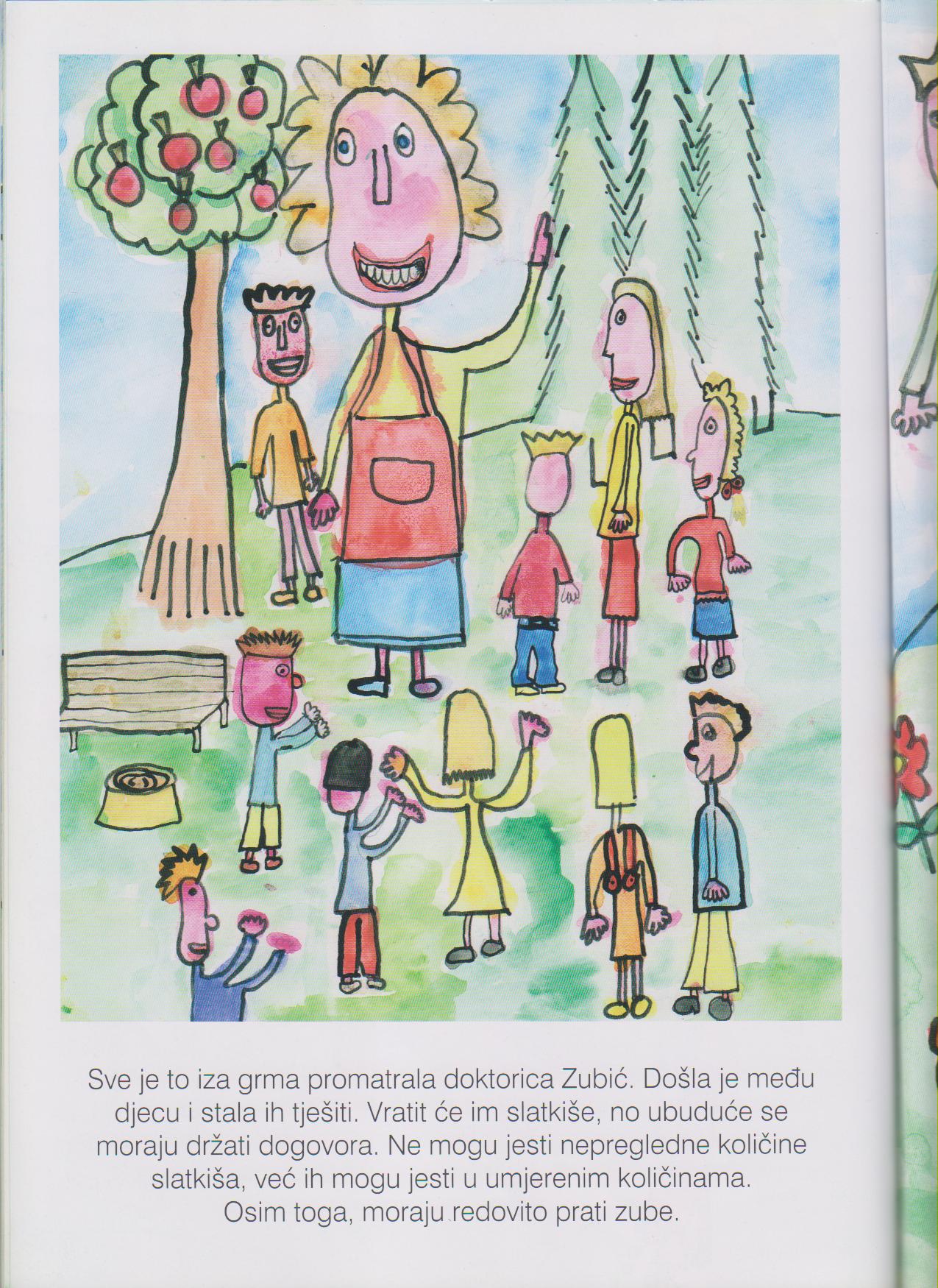 „Djetinji trud da se dohvati bilo kakav tradicijski trag, bilo kakav oslonac u vremenu koje je minulo, hvale i nagrade je vrijedan korak nevine čežnje za izvorom nacionalne duhovnosti i kreativnoga nasljeđa. 
Drevna saga oplemenjena jezikom zavičaja vraća nas u mitsko jedinstvo svijeta, svim nedaćama usprkos. 
Izvrsno djetinje ilustrirano.“
 
Tito Bilopavlović
2006.- 1.nagrada 
Agata Lučić
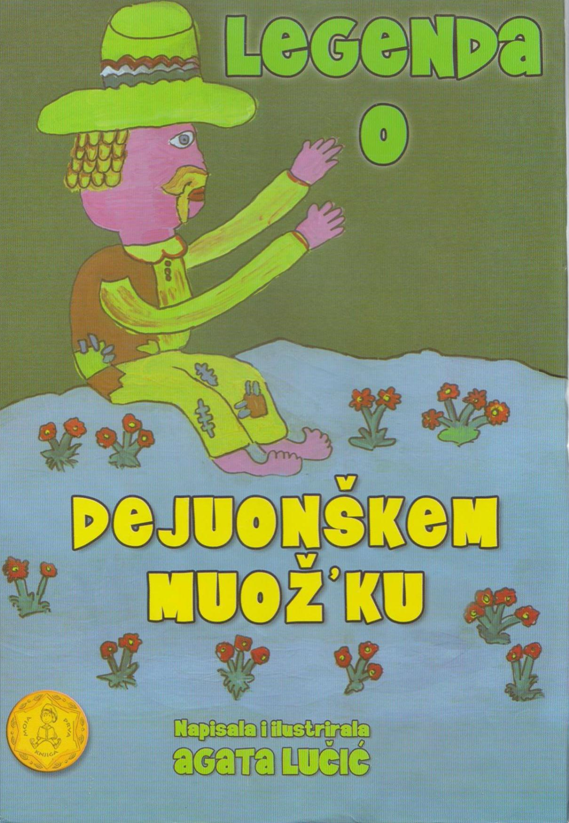 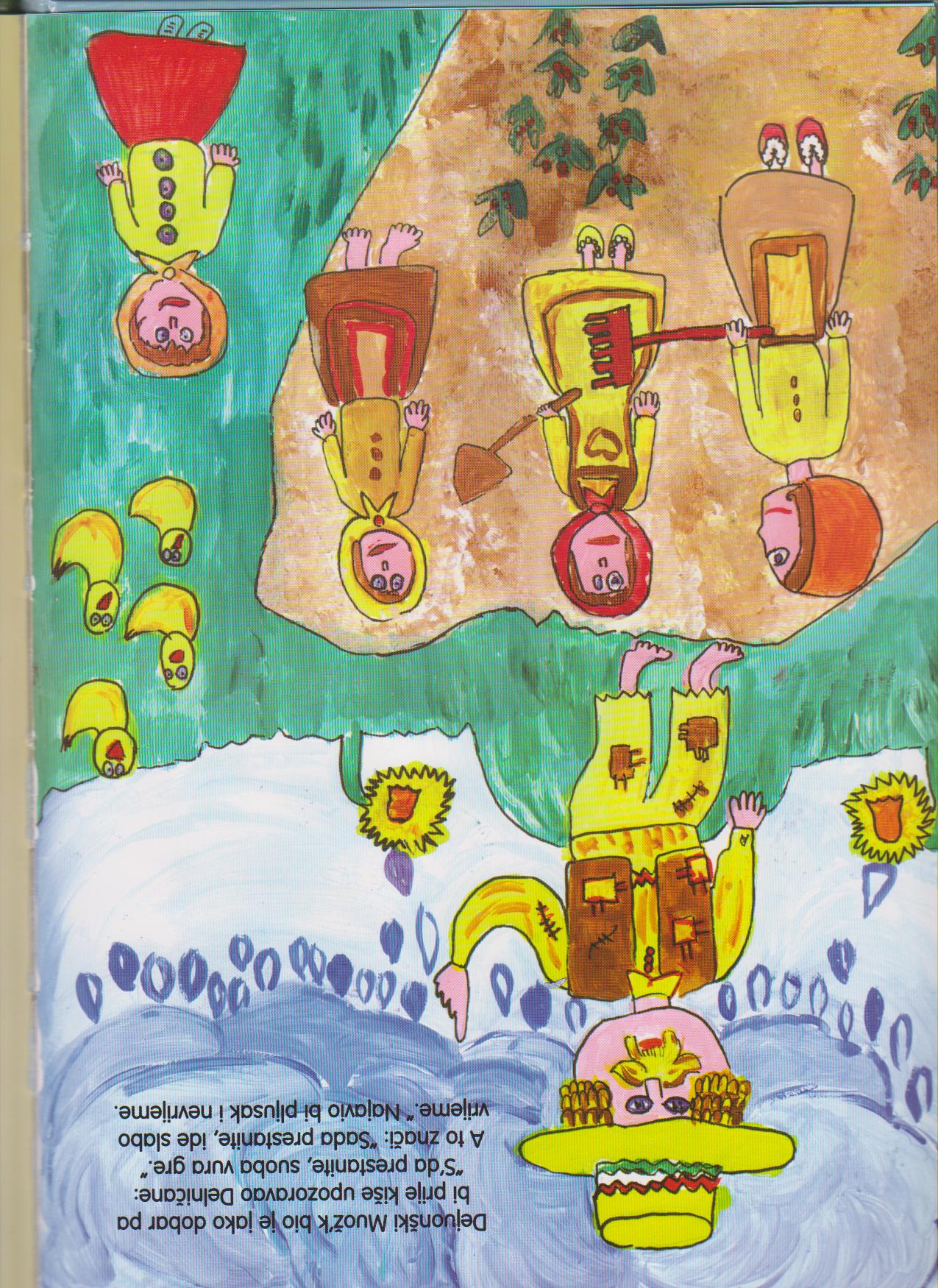 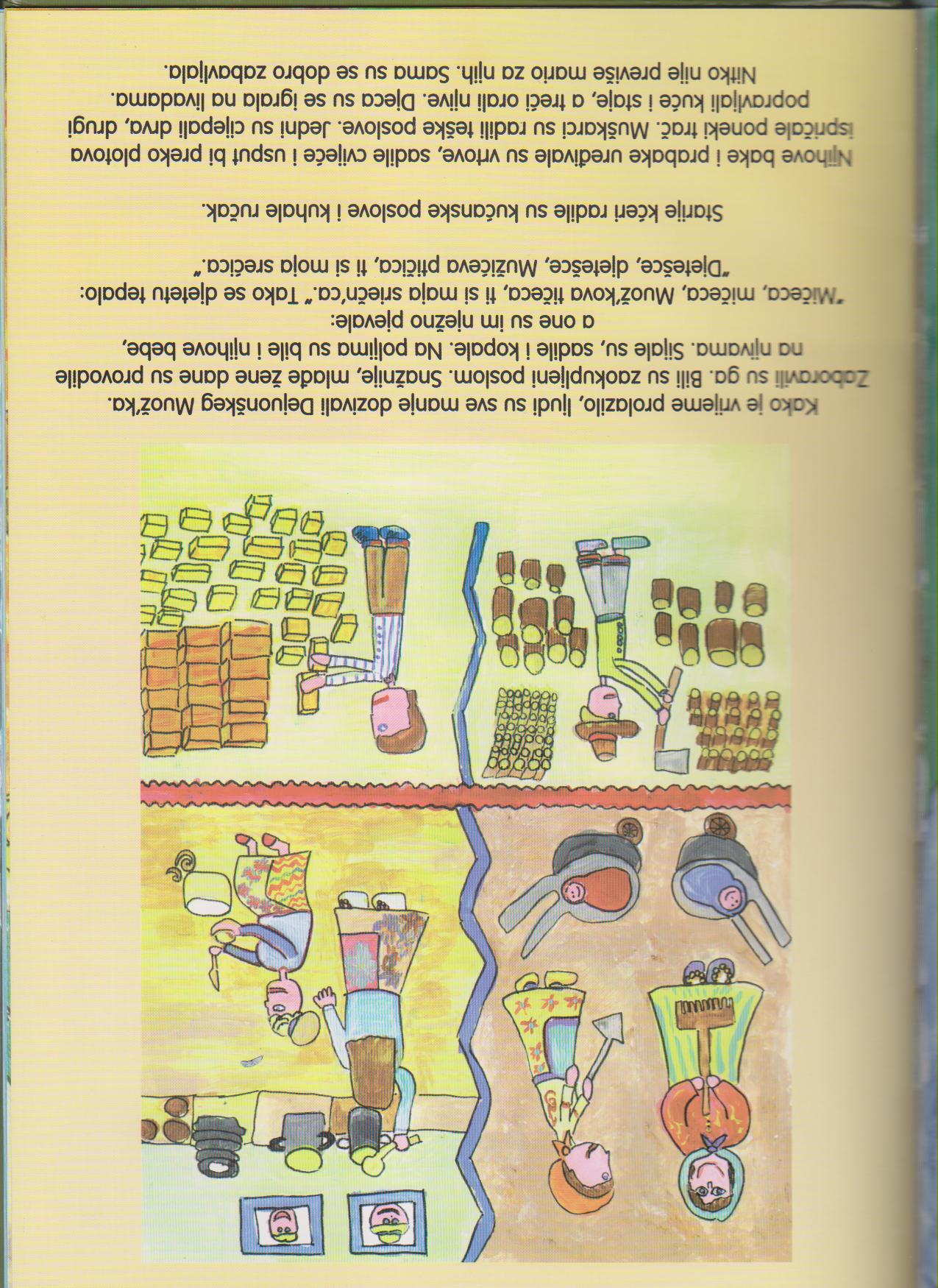 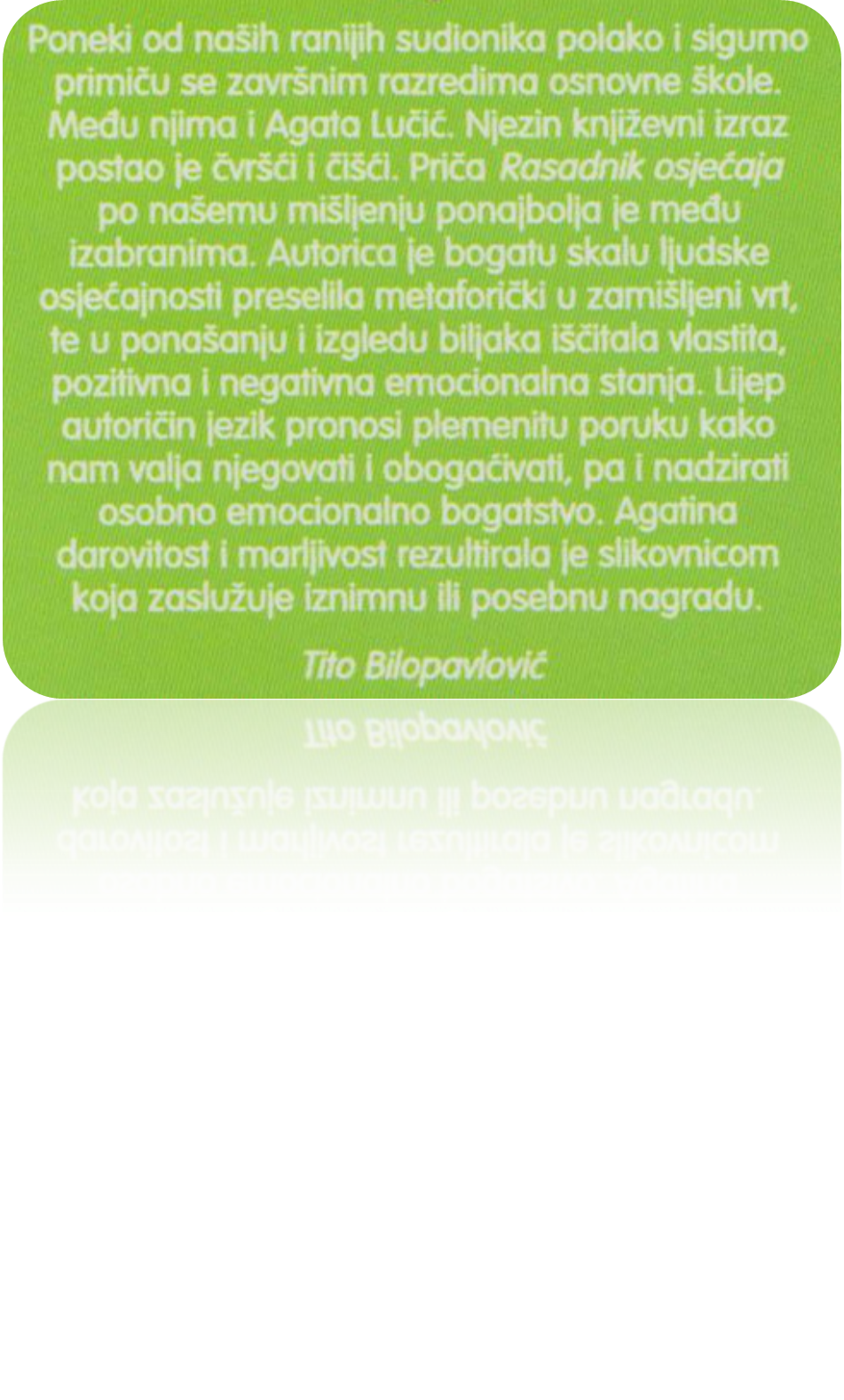 2008.-  posebna nagrada 
Agata Lučić
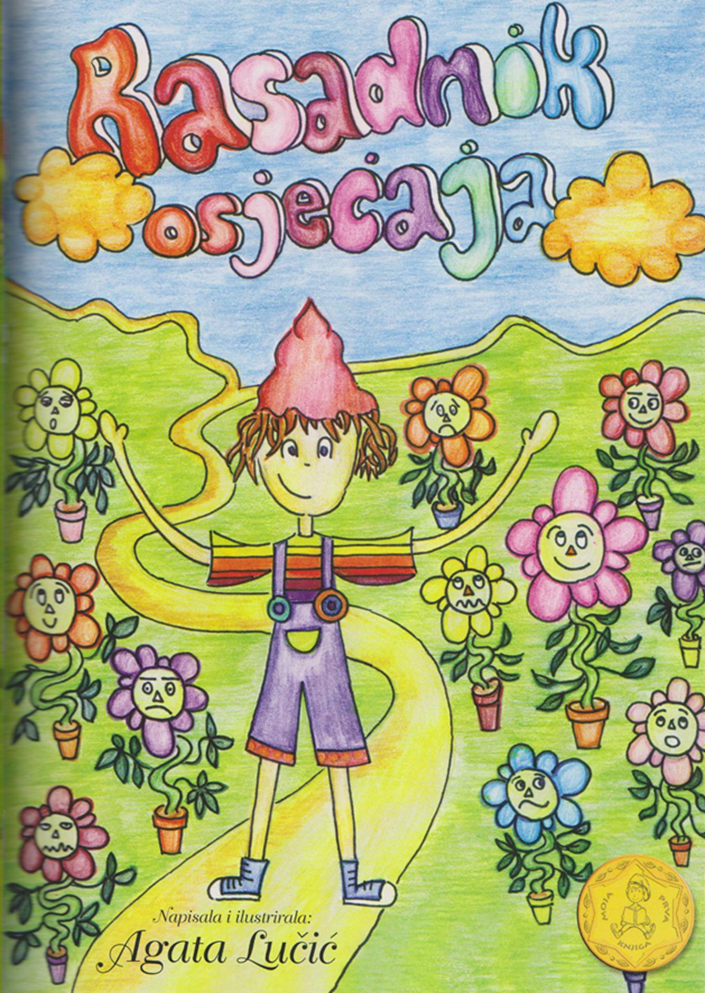 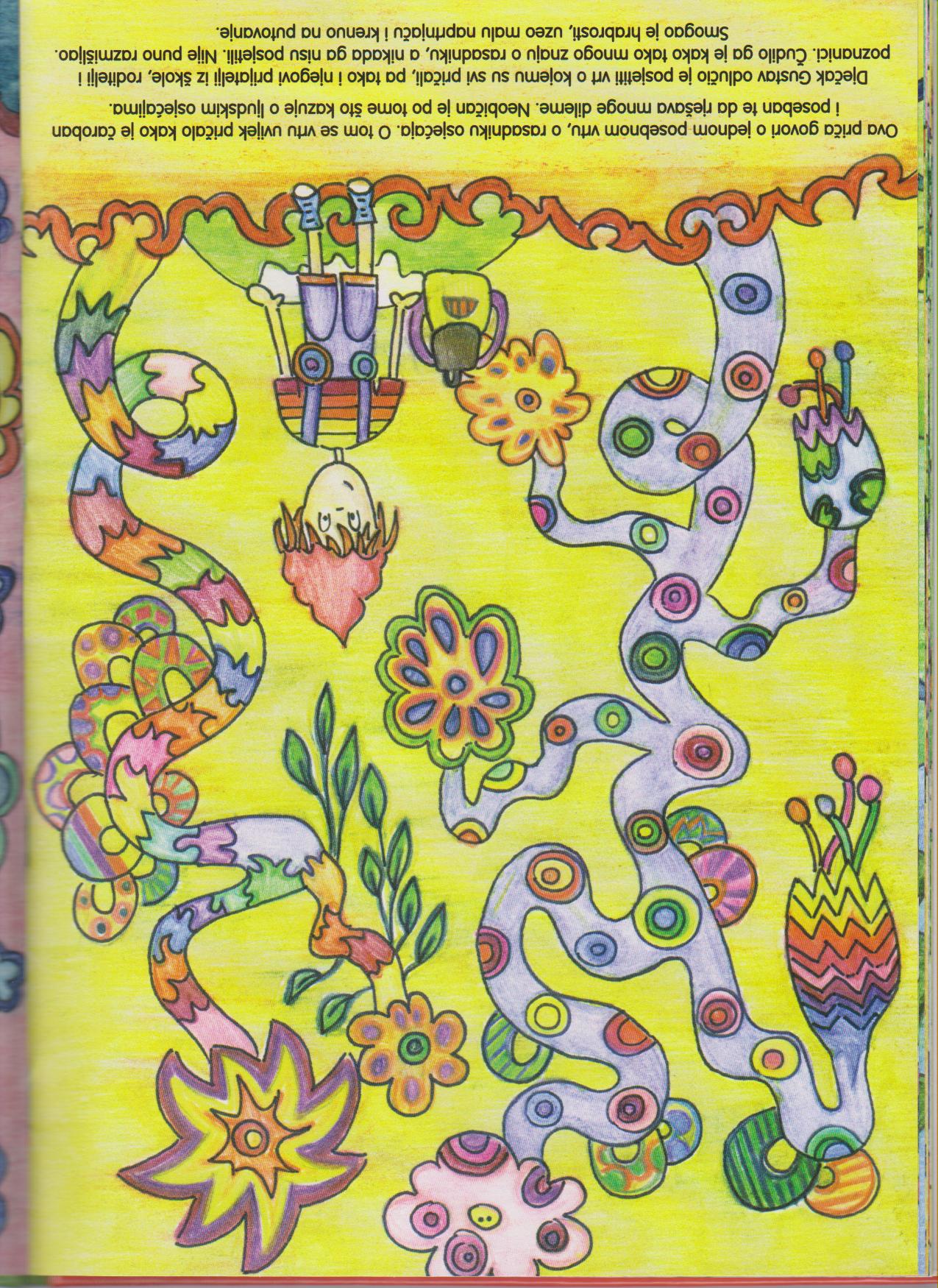 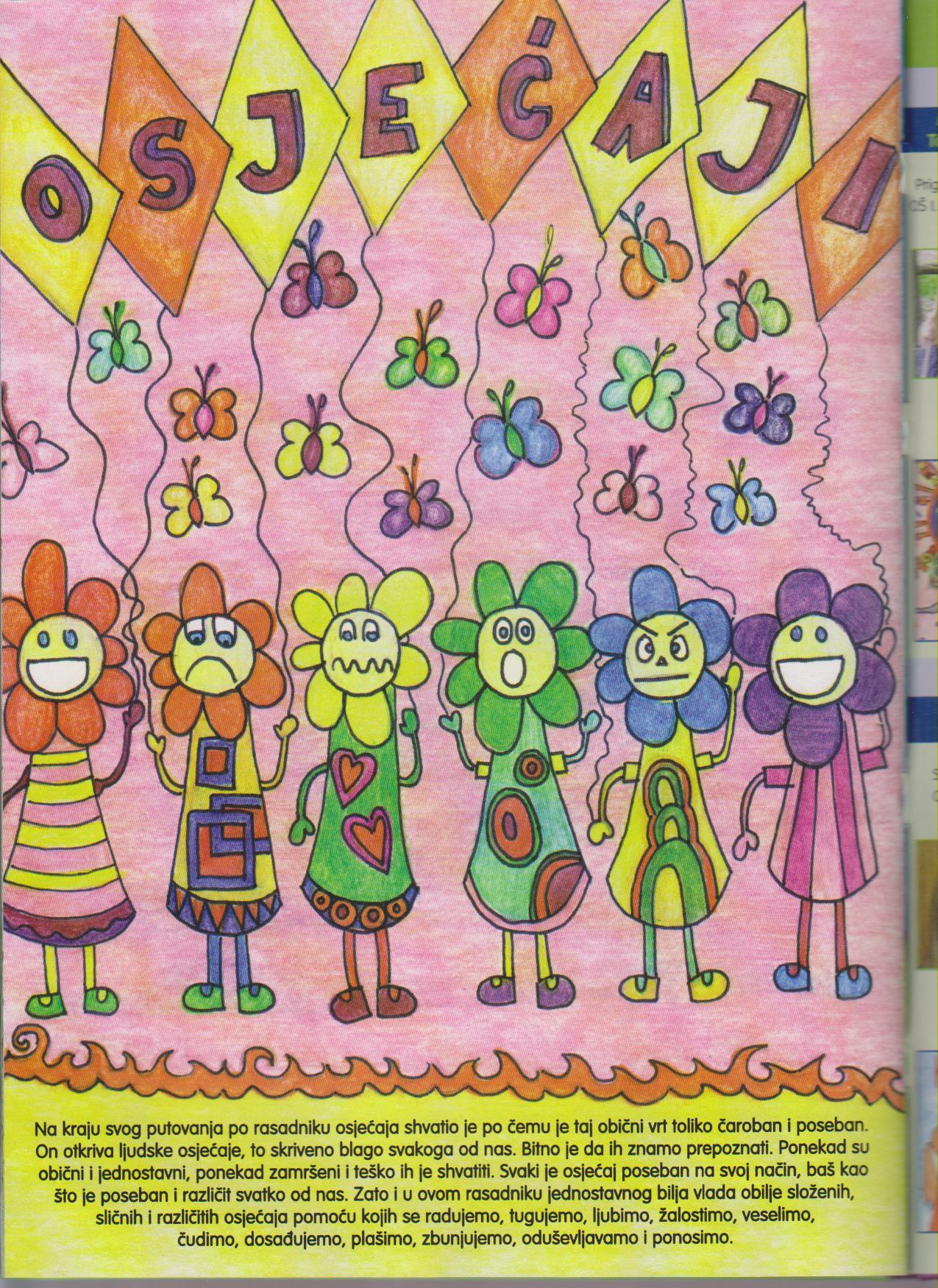 Izložene slikovnice:
Leona Despot: Nestašni leptirić
Katja Klepac: Kuštra kora
Katja Klepac: Nestašno mače
Katja Klepac: Čudnovata bara kornjače Žuži
Dora Jakupak: Proljeće
Dora Jakupak: Halo, halo, ovdje Dora!
Nikolina Štimac: To je moj svijet
Nikolina Štimac: Leptirove čizmice
Karolina Ćuro: Domovina
Mateja Mihelčić: Tajnovita kapljica
Luana Štampar: Leptirovo čudno putovanje
Daria Polić: Pustolovni mačić
Lara Gržanić:  Kapljica Dragulj rose
Lea Jakovac:  Cvijetnjak ljubavi i ljepote
Lea Jakovac: Čarolija prijateljstva
Lea Jakovac: Brokulada
Ema Andlar: Šareni Čuperak
Mihael Petranović: Pčelac Perica
Katarina Petranović: Zvjezdica
Ema Salopek: Košutica
Petra Sveticki: Umišljena jela
Petra Sveticki:  Put u planinu
Marcela Gašparac: Tajna zelenog dijamanta
Lea Ljubičić: Proljetna zabava
Katarina Petranović: Puž na motoru
Sarah Butigan: Tvornica sreće
Sarah Butigan: Prsten prijateljstva
Projekt „Moj zavičaj” - Zavičajna abeceda (učenici 2.r. Osnovne  škole Ivana Gorana Kovačića Delnice, šk.g.2013.)